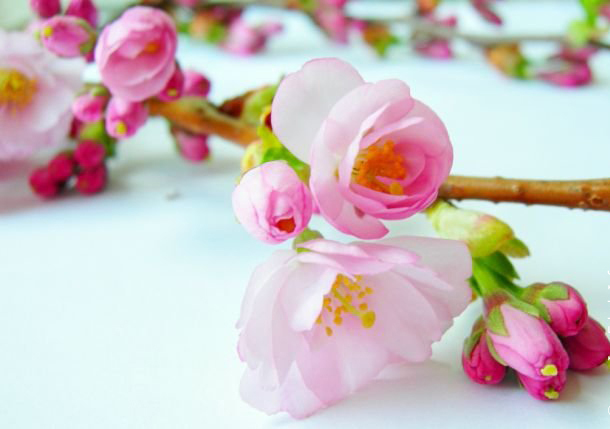 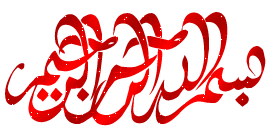 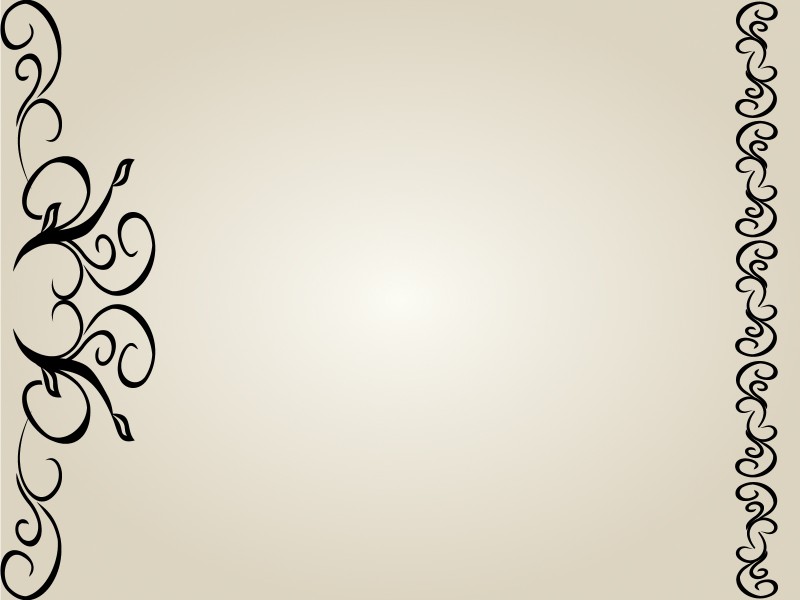 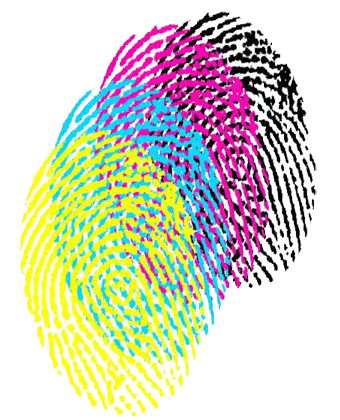 هویت
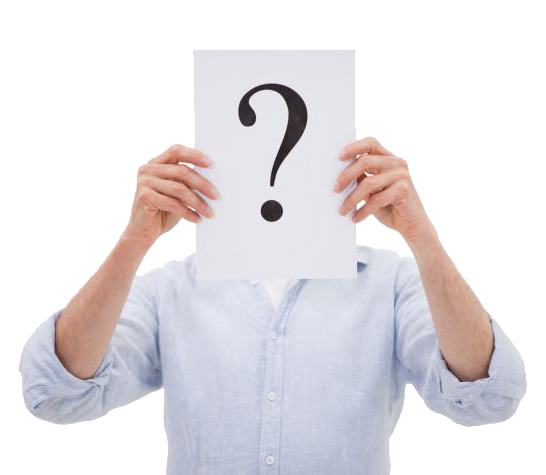 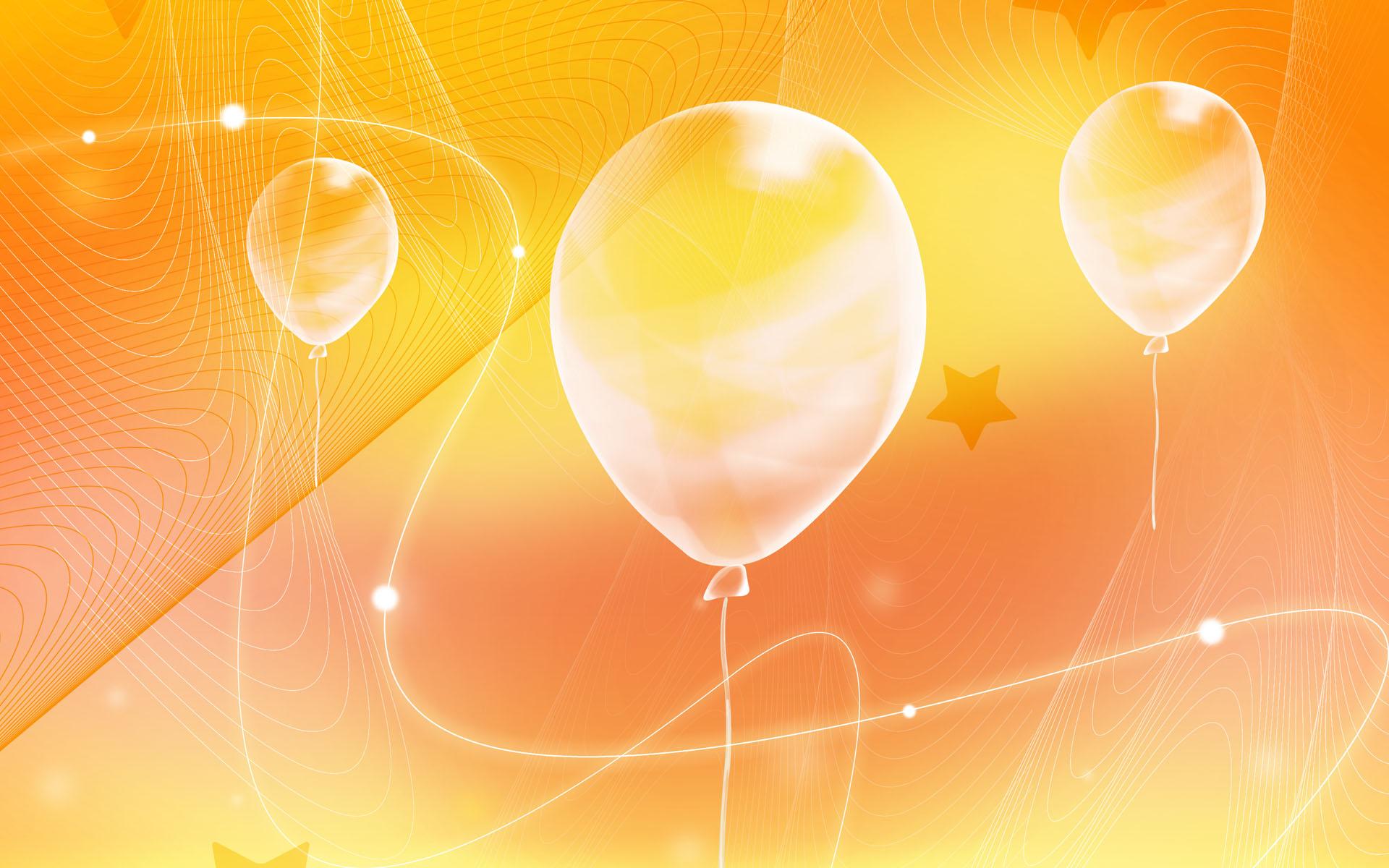 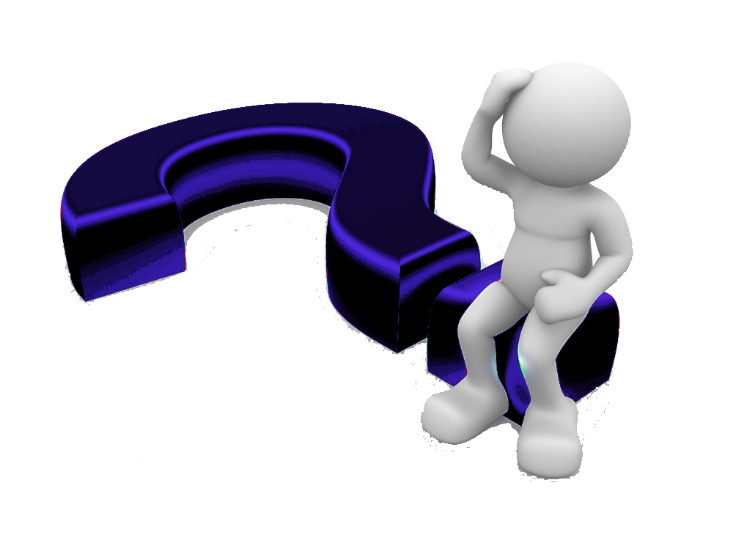 منظور از هویت چیست؟
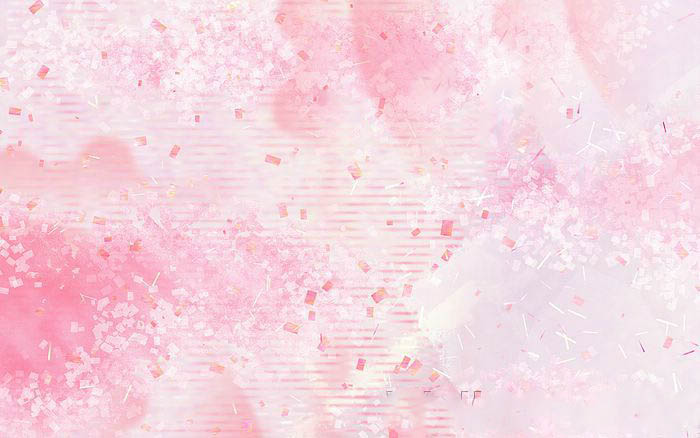 افراد در موقعیت های مختلف با پرسش از « کیستی» یا هویتشان مواجه می شوند.
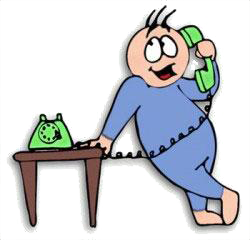 وقتی به جایی تلفن می کنند.
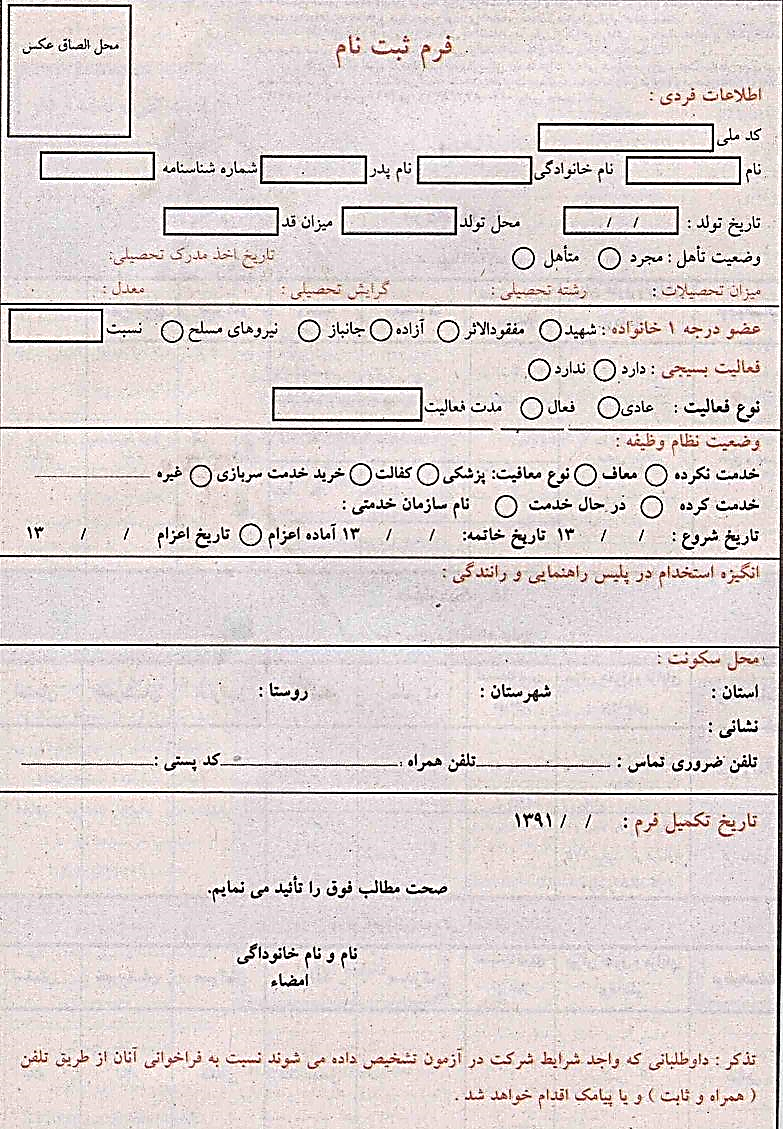 وقتی برای ثبت نام به مؤسسه ای مراجعه می کنند.
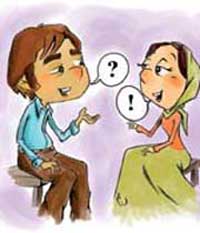 در مراسم خواستگاری.
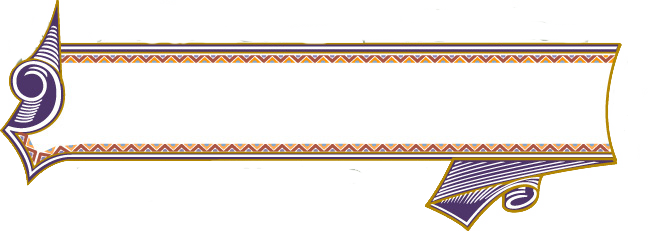 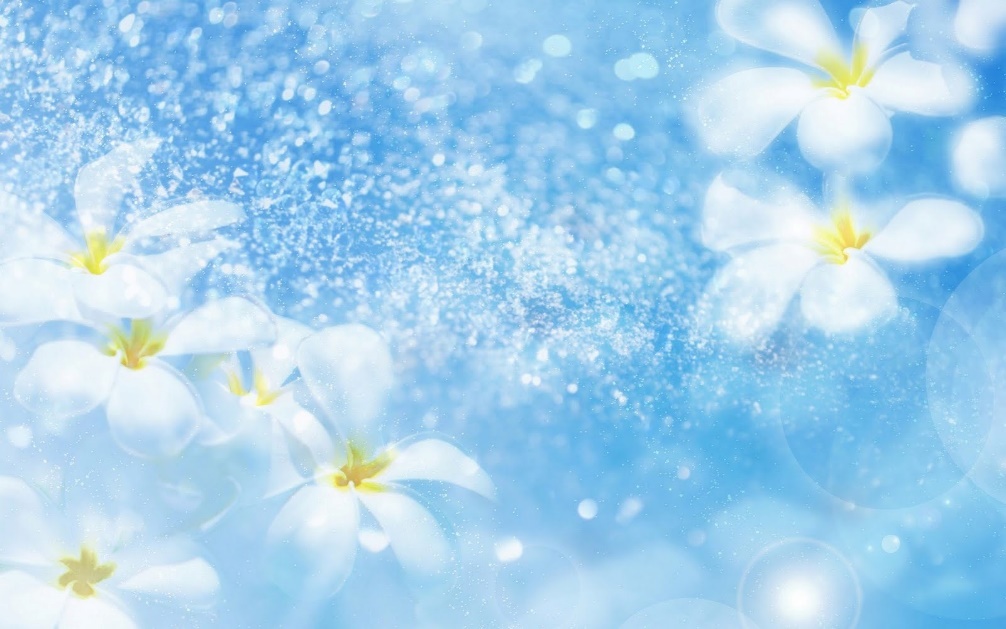 موضوع هویت در واقع همان پاسخ به پرسش «کیستی» است.
هویت عبارت است از احساس آگاهی و شناخت از خود.
آگاهی انسان از وجود و شخصیت و ویژگی های خود از جمله تفاوت های او با سایر موجودات زنده است و خداوند این امتیاز را به انسان عطا کرده است.
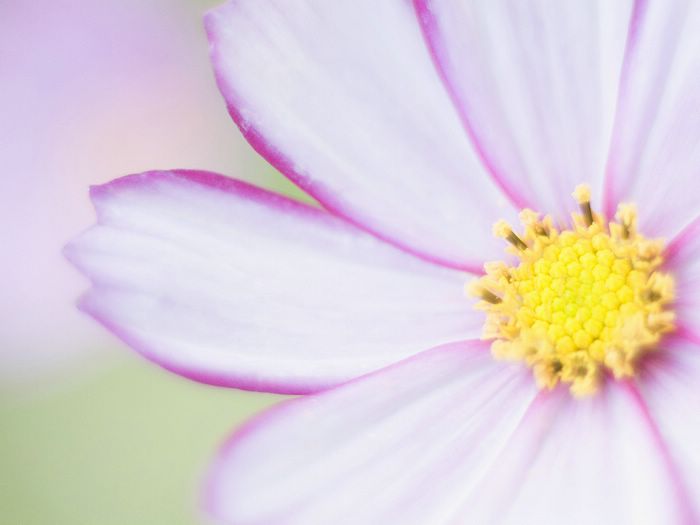 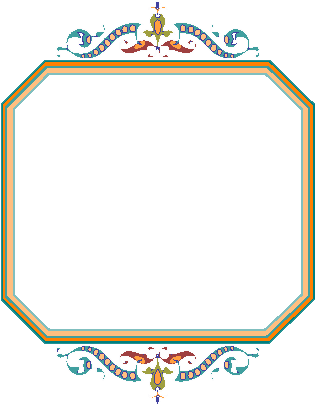 داوطلبانه جلو کلاس بایستید و خودتان را با صفات و ویژگی هایی که دارید معرفی کنید. شما می توانید مشخصات شناسنامه ای و خانوادگی، ویژگی های ظاهری، خصوصیات اخلاقی، سلیقه ها و علایق و مانند آنها را بیان کنید.
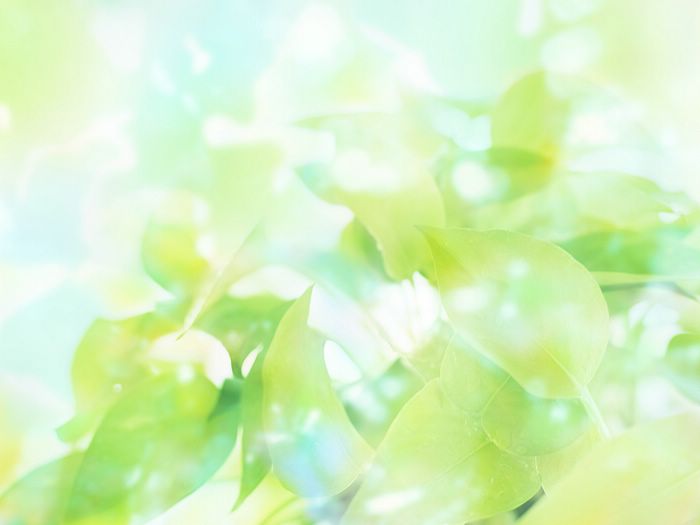 ابعاد فردی و اجتماعی هویت
آیا می توانید ویژگی های خود را دسته بندی کنید؟
برای مثال، ممکن است گفته باشید من 15سال دارم و فردی بلند قد، گندمگون با چشمان قهوه ای هستم، به ورزش والیبال علاقه مندم و جزء گروه حافظان محیط زیست هستم و فعالیت هایی در این زمینه انجام می دهم.
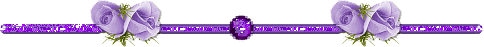 در اینجا شما به برخی از ویژگی های فردی و اجتماعی خود اشاره کرده اید.
پس ما دارای هویت فردی و هویت اجتماعی هستیم.
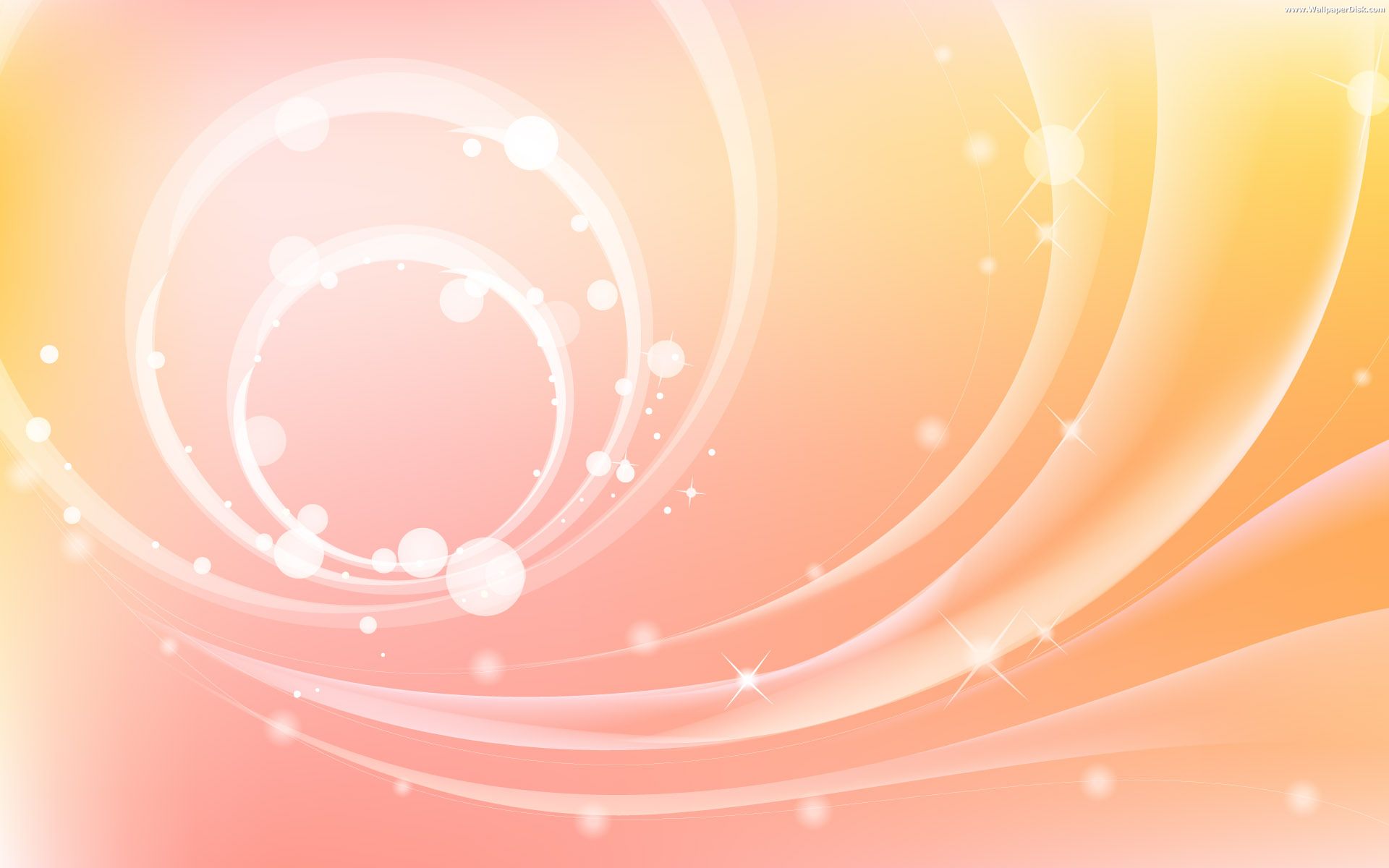 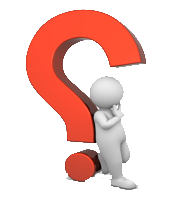 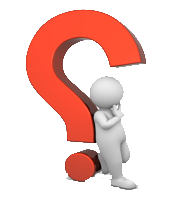 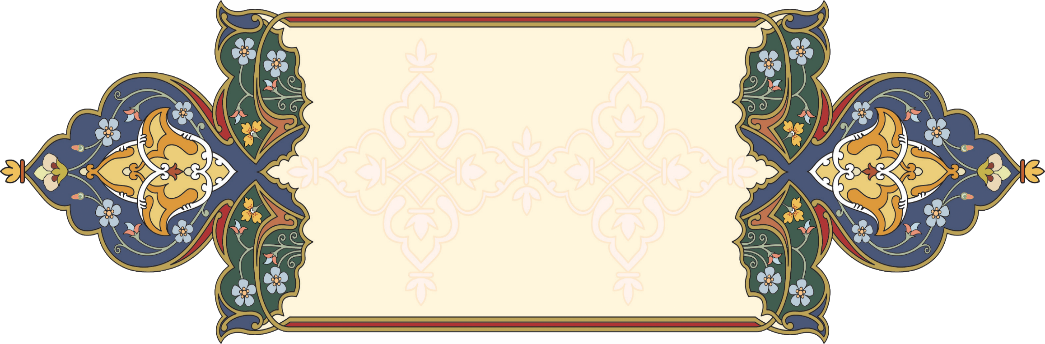 هویت فردی
همان ویژگی های غیر جسمانی هستند.
مانند:
صبور بودن، زودرنج بودن، داشتن پشتکار و اراده، امیدوار بودن، لجوج بودن، به هنر علاقه داشتن و ...
مربوط به بدن و خلقت طبیعی ما هستند.
مانند:
جنسیت، قد، وزن، سن، گروه خونی و ...
ویژگی های روانی
ویژگی های جسمانی
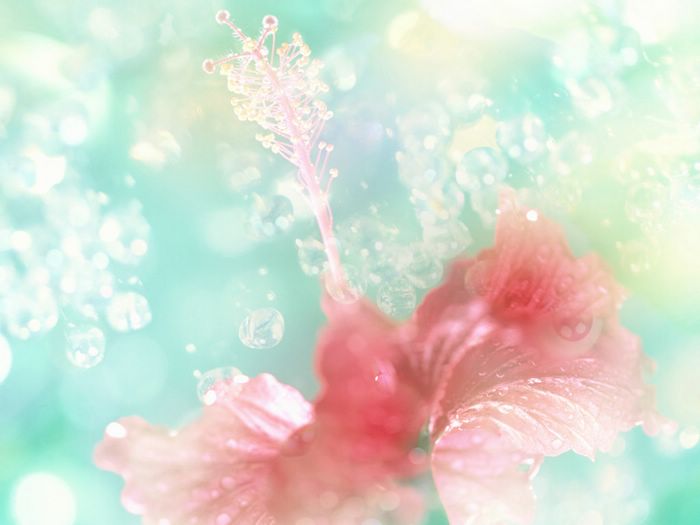 ویژگی های جسمانی افراد بر خصوصیات روانی آنها اثر می گذارد.
برای مثال، بیماری ها یا اختلالات جسمی تأثیرات نامطلوبی بر سلامتی روانی انسان دارند.
مثلاً ترشح زیاد، یا کم برخی غده ها در بدن، مانند تیروئید، بر خلق وخوی افراد تأثیر می گذارد.
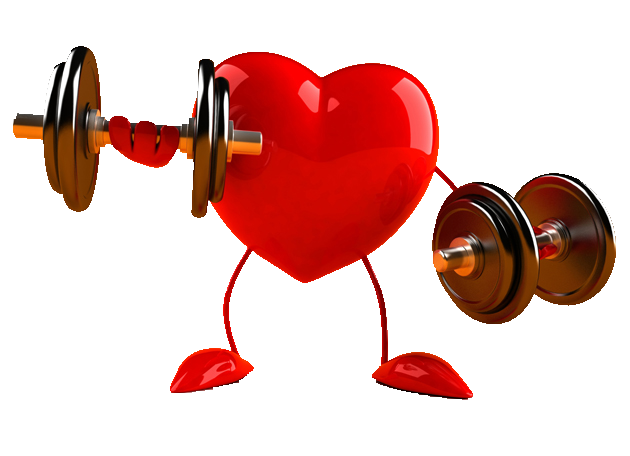 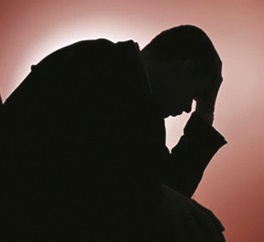 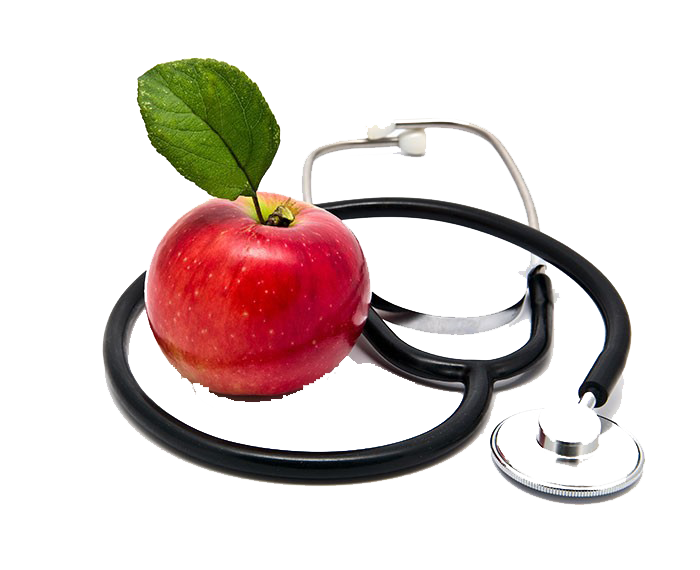 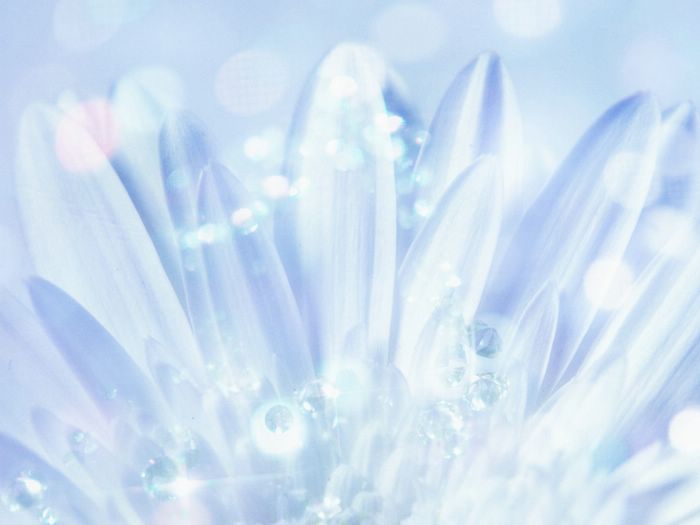 ویژگی های اخلاقی و روانی نیز می توانند بر جسم ما تأثیر بگذارند.
برای مثال، افراد خوش بین و امیدوار و پرتلاش نسبت به آدم های بدبین و منفی باف یا تنبل سلامت جسمانی بیشتری دارند.
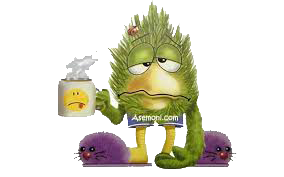 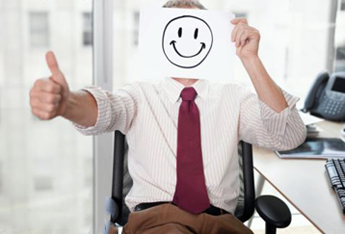 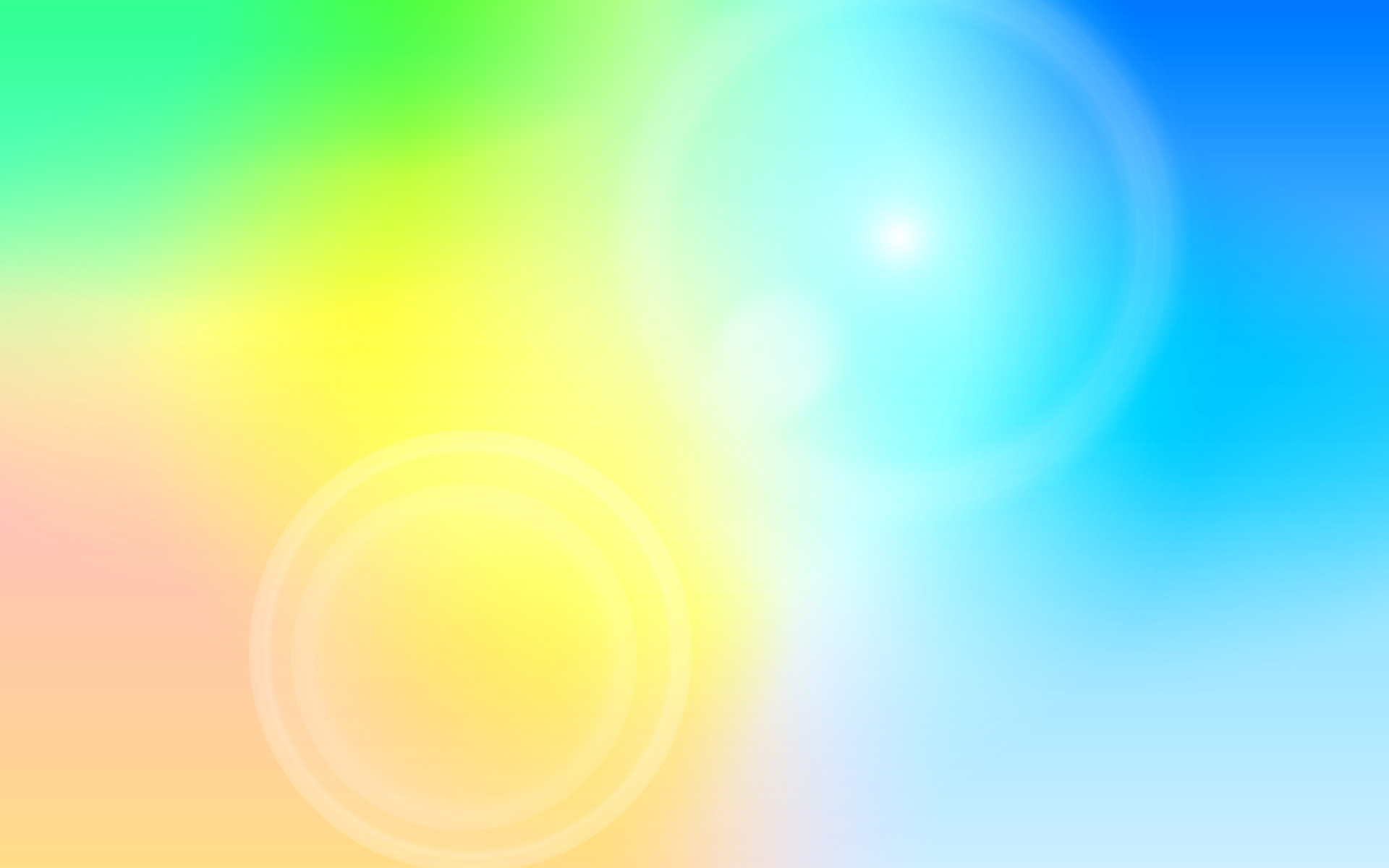 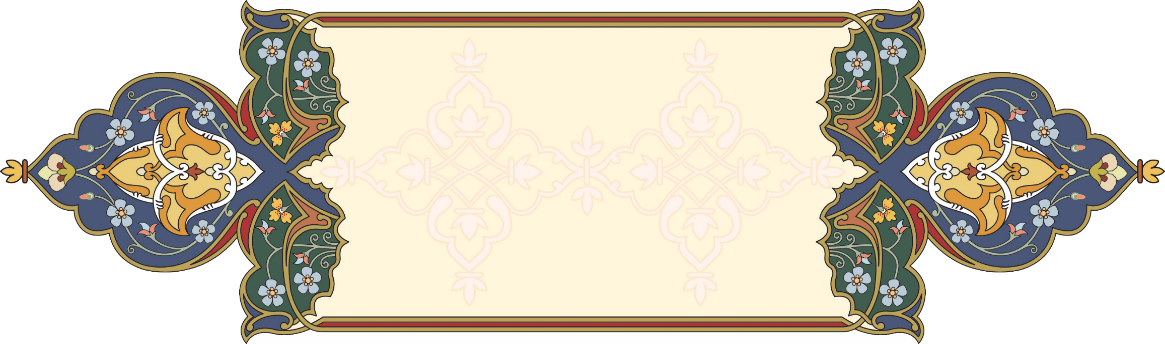 هویت اجتماعی
افراد با عضویت در گروه های مختلف اجتماعی هویت اجتماعی به دست می آورند.
فرزند
عضویت در خانواده
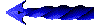 دانش آموز
عضویت در مدرسه
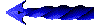 ایرانی
عضویت در جامعه ایران
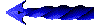 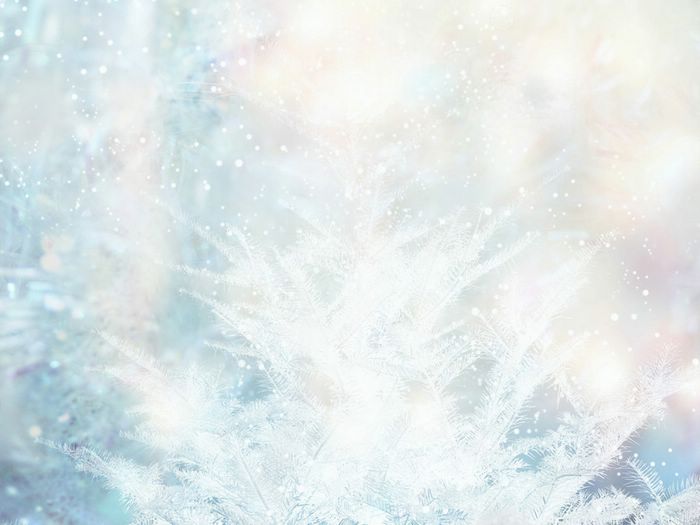 هویت اجتماعی ما از طریق ارتباط با جامعه شکل می گیرد..
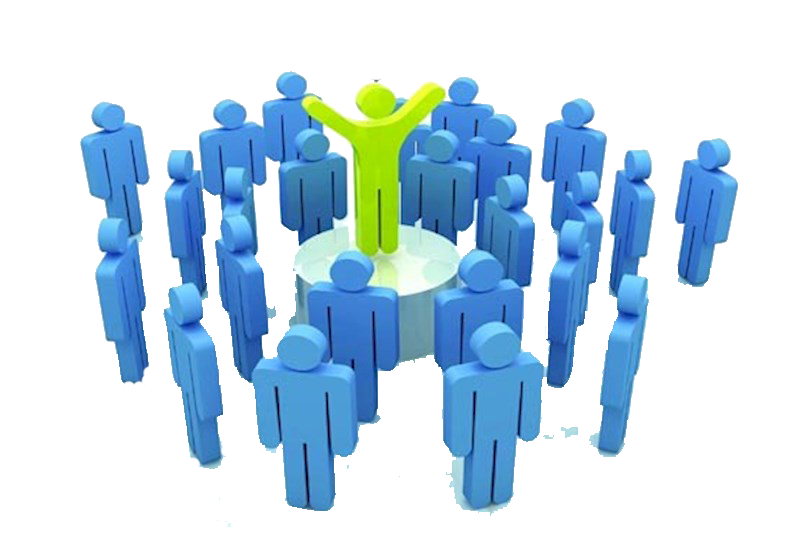 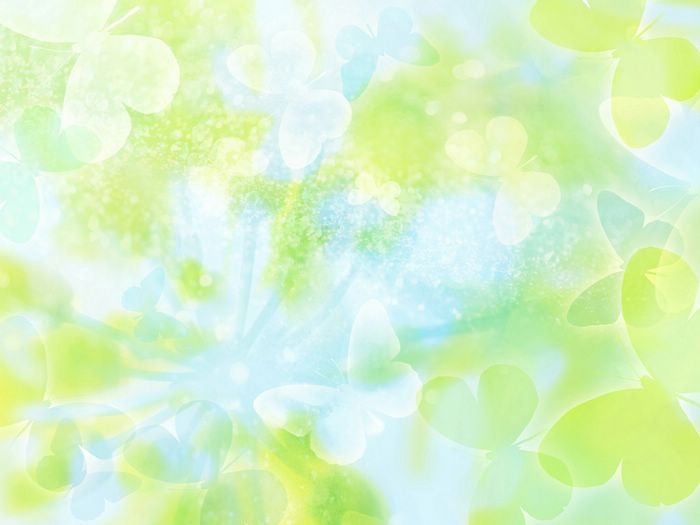 هر کدام از ما در گروه های متفاوتی مانند خانواده، دوستان، همکلاسی ها، همسایه ها و ... عضو هستیم و در هر گروه نقش هایی را بر عهده می گیریم.
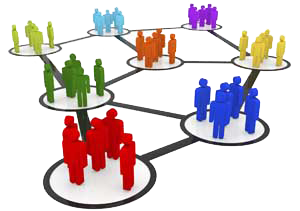 وقتی خود را عضو یک گروه معرفی می کنیم به هویت اجتماعی خود اشاره می کنیم.
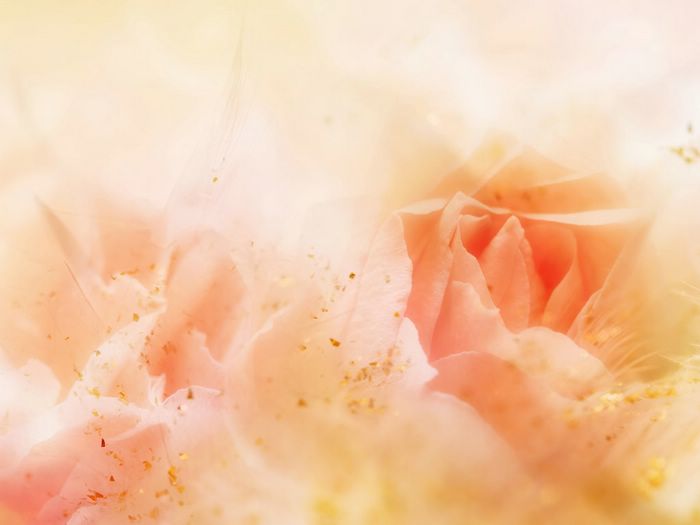 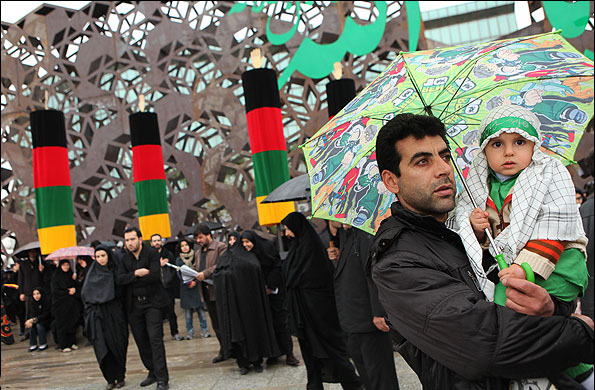 بدین ترتیب، هویت اجتماعی او بر اساس عقاید و ارزش های جامعه شکل می گیرد.
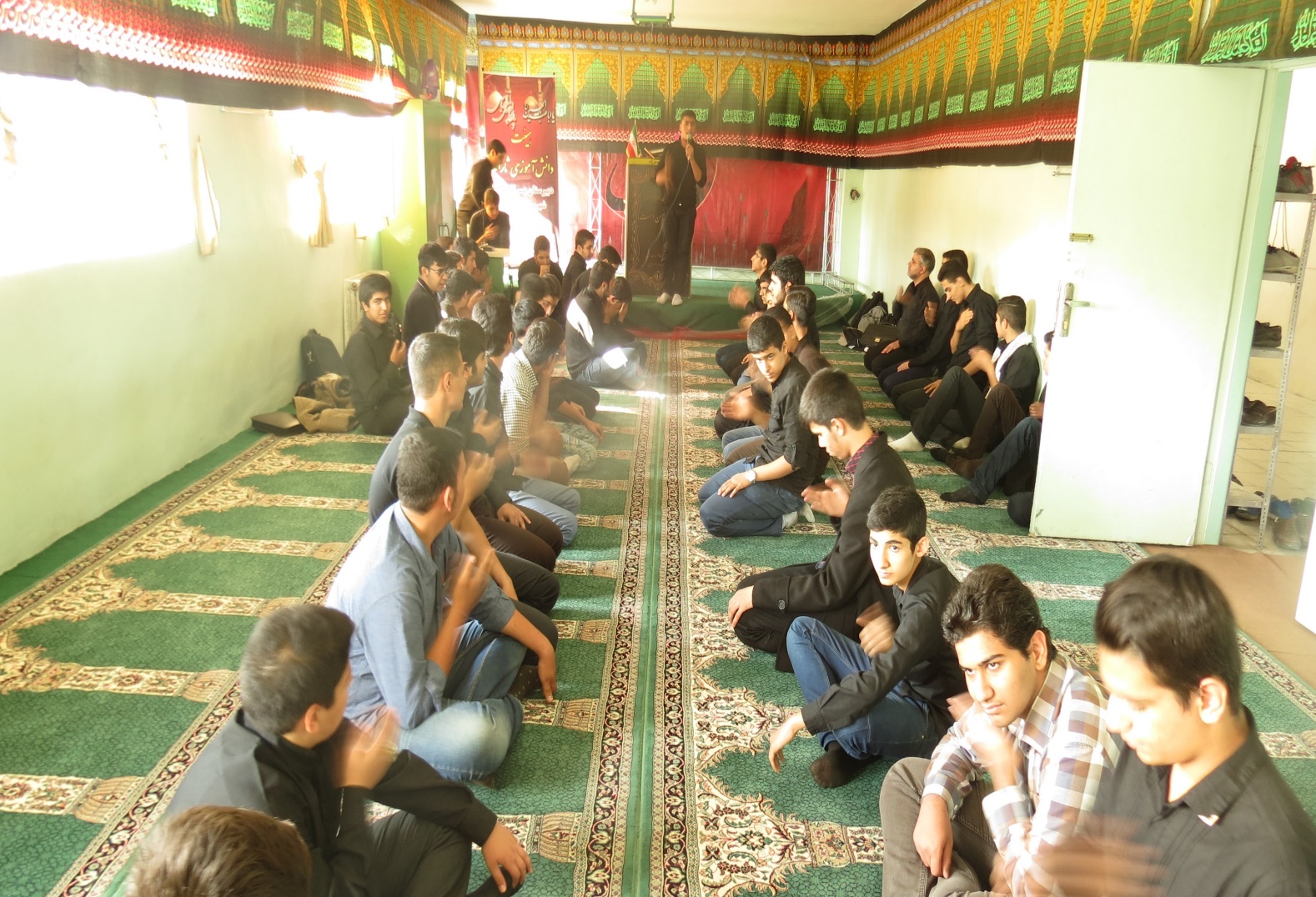 هر فرد ابتدا در خانواده و سپس در مدرسه و محله و سایر مؤسسات و نهادهای اجتماعی با عقاید و ارزشهای جامعه آشنا می شود.
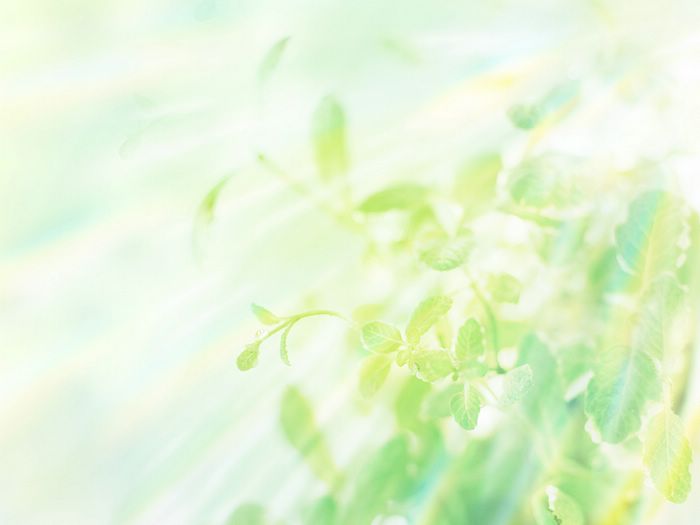 جامعه زمینۀ پیدایش برخی ویژگی های روانی و اخلاقی را در فرد به وجود می آورد و از بروز برخی هویت ها نیز جلوگیری می کند.
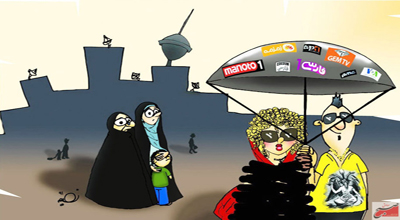 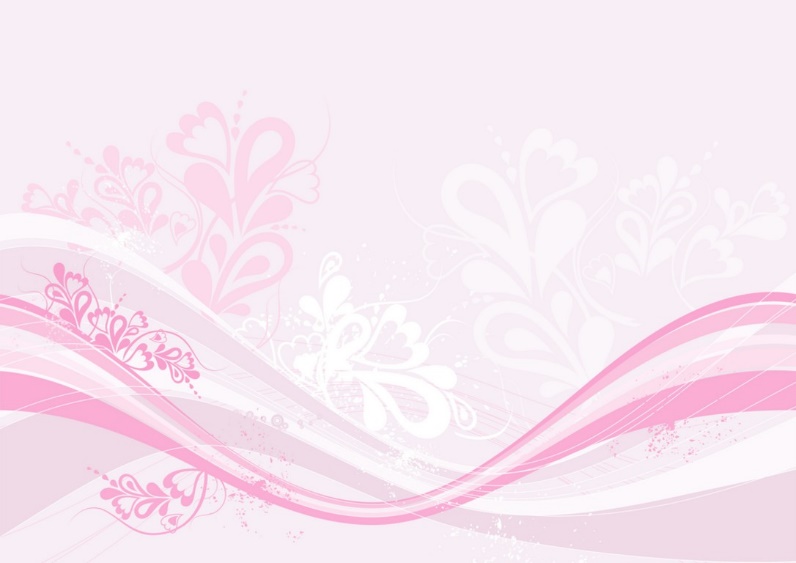 ابعاد مختلف هویت بر یکدیگر اثر می گذارند.
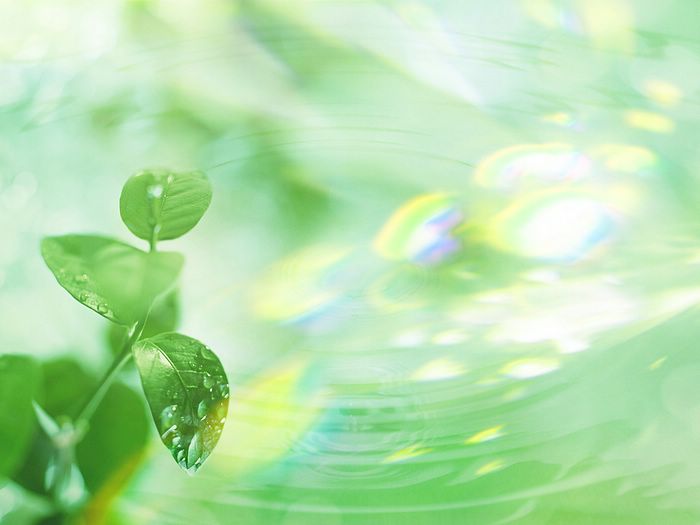 هویت اجتماعی بر هویت فردی (جسمانی و روانی) تأثیر می گذارد.
برای مثال، وقتی فردی در گروه دوستان و همسالان قرارمی گیرد از سلیقه ها و علایق آنها تأثیر می پذیرد و به تدریج، همان علایق بخشی از هویت فردی او می شوند.
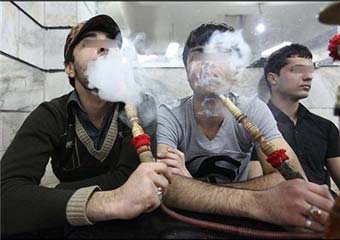 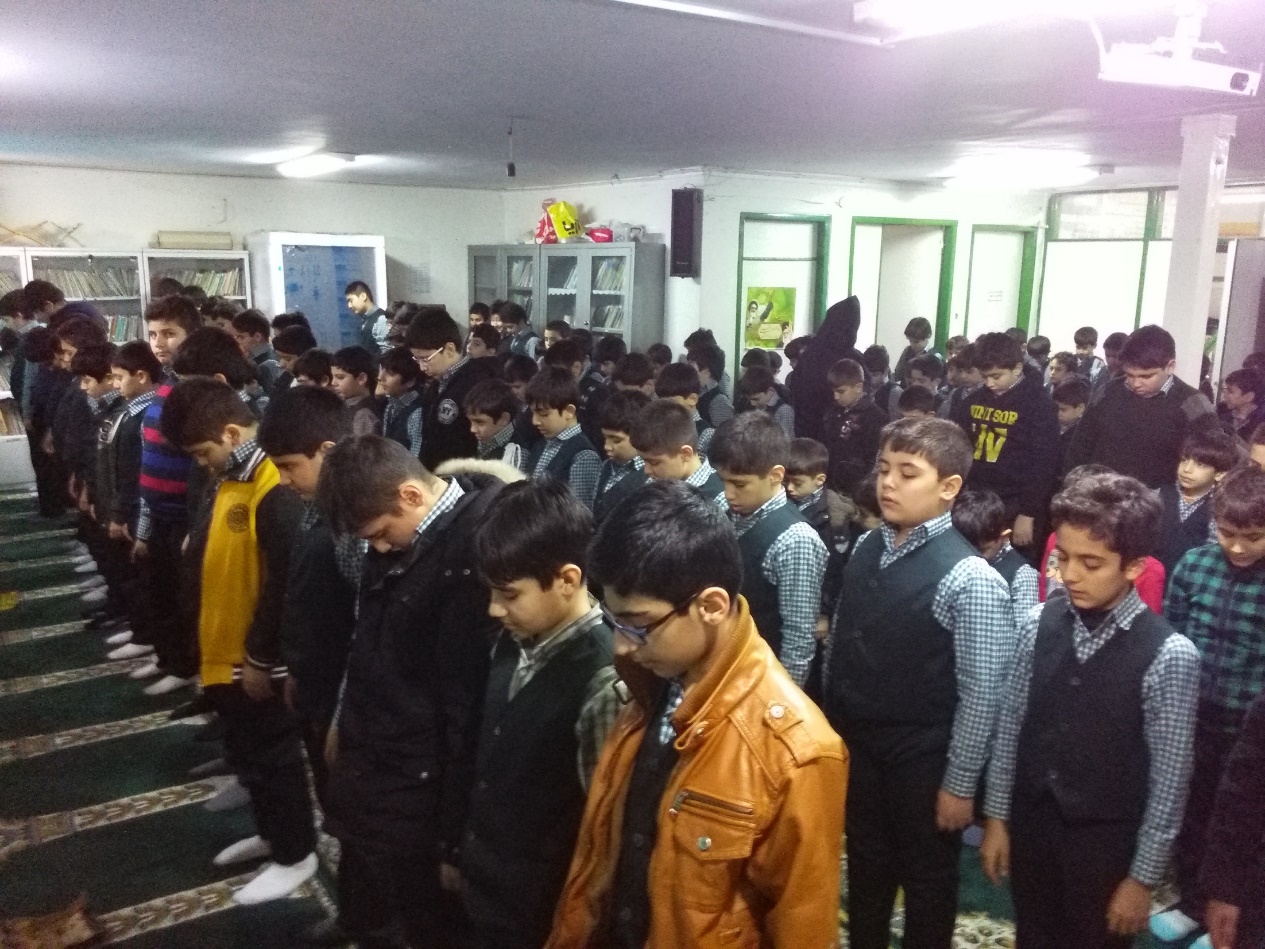 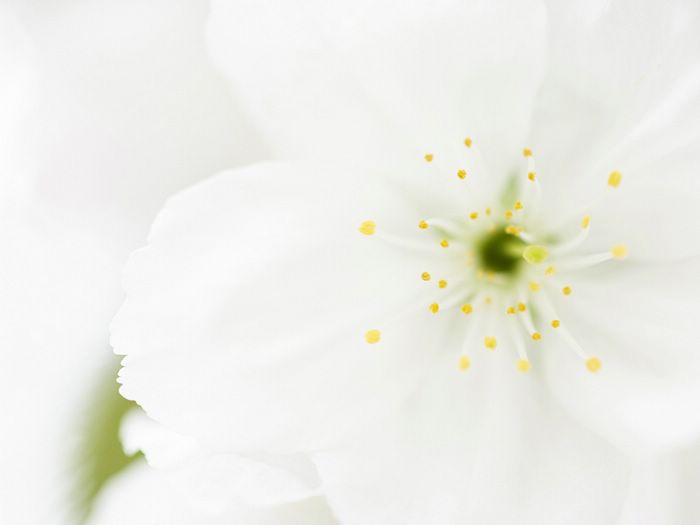 همچنین، شغل یک فرد ممکن است بر خصوصیات روانی و اخلاقی او تأثیر بگذارد.
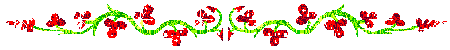 برای مثال، یک تراشکار معمولاً به جزئیات دقت و توجه بیشتری دارد، یک فرد نظامی در زندگی شخصی نیز بسیار پایبند نظم است و یک مددکار اجتماعی صبور است.
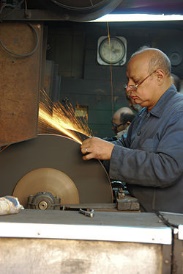 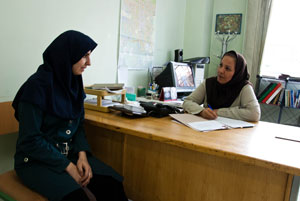 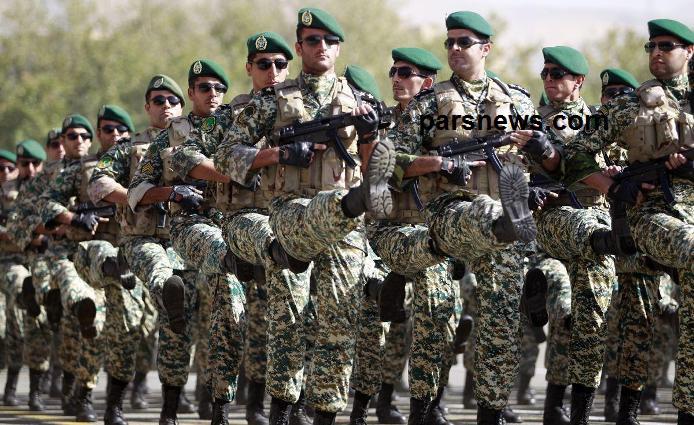 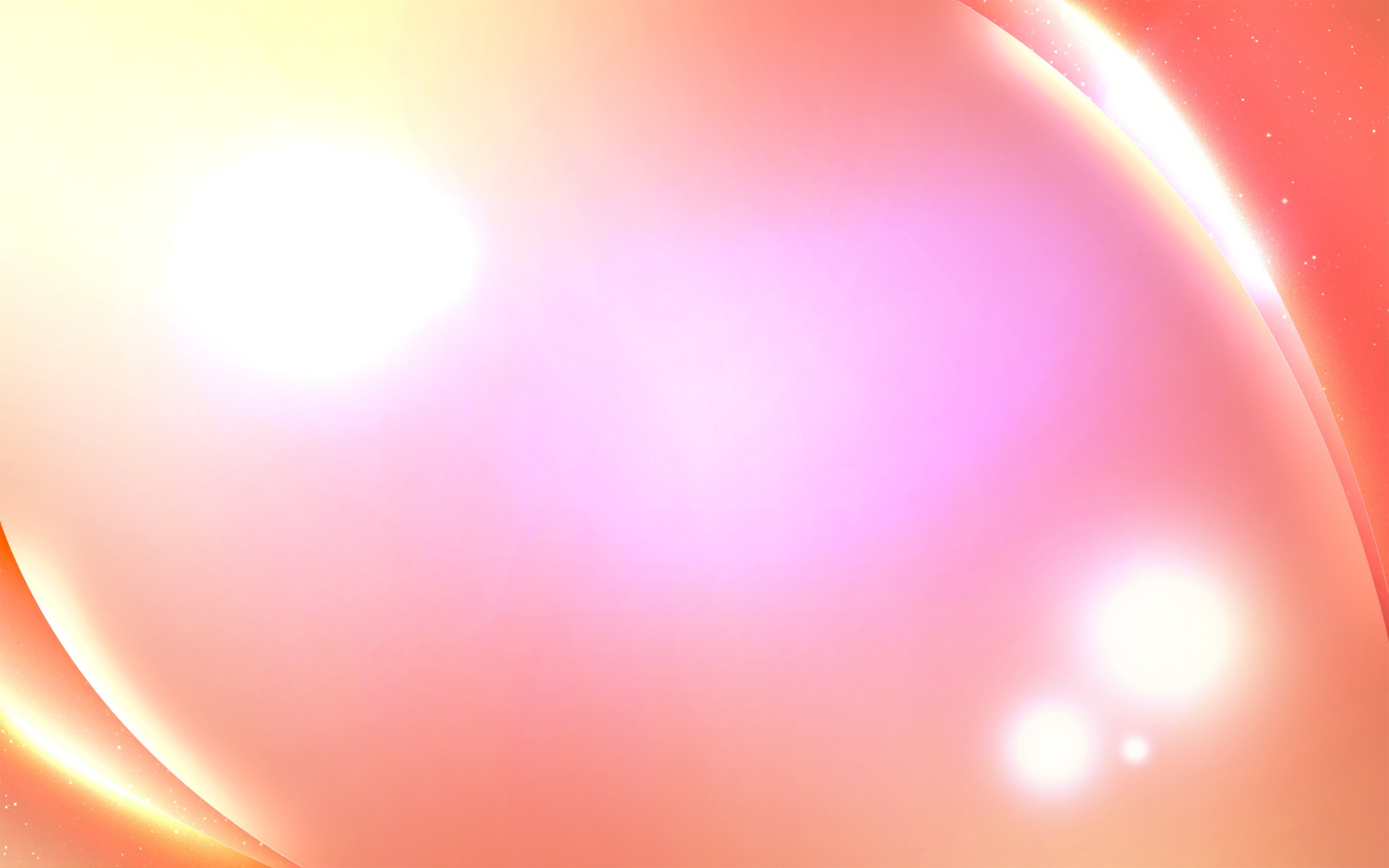 هویت فردی که عضو فعال یک گروه ورزشی مانند کوهنوردی یا فوتبال است، بر توجه او به وزن و جسمش تأثیر میگذارد.
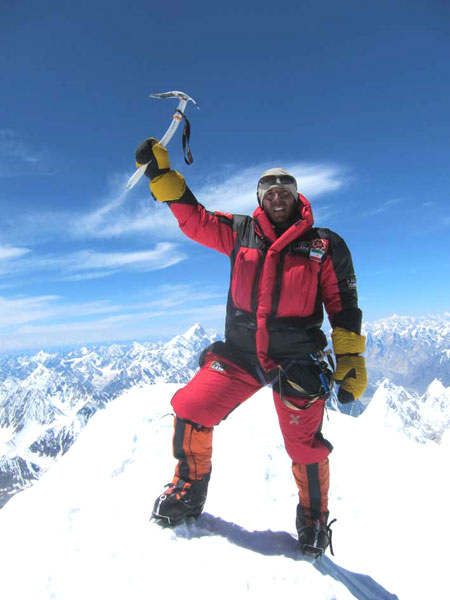 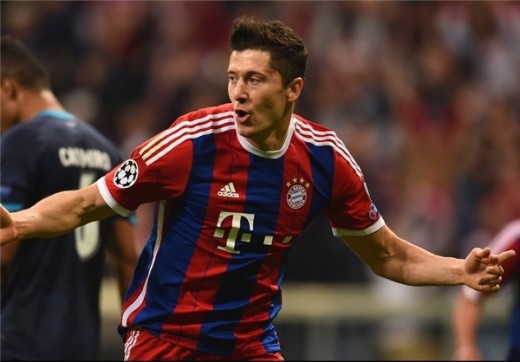 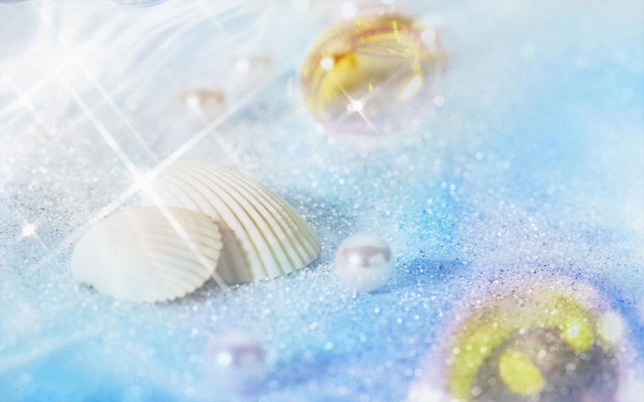 در بعضی از قشرهای اجتماعی، برخی امراض و بیماری ها بیشتر دیده می شود.
مثلاً کارگران نساجی، سنگ تراشی بیشتر در معرض بیماری های تنفسی هستند.
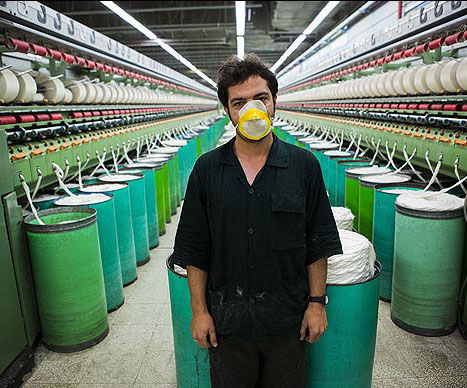 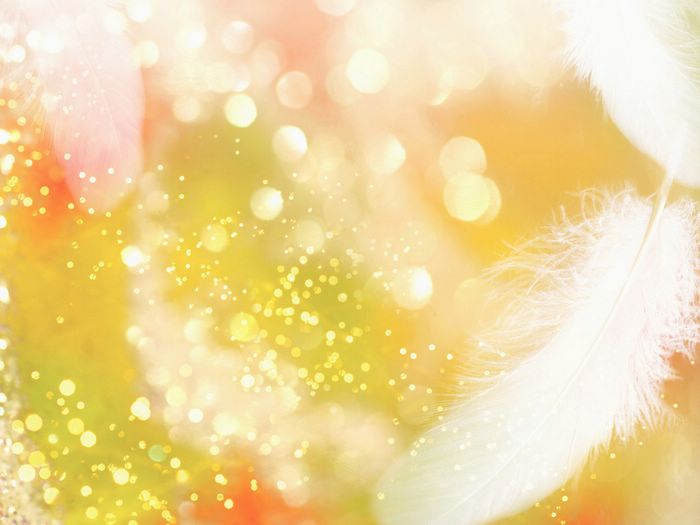 هویت افراد بر هویت جامعه تأثیر می گذارد.
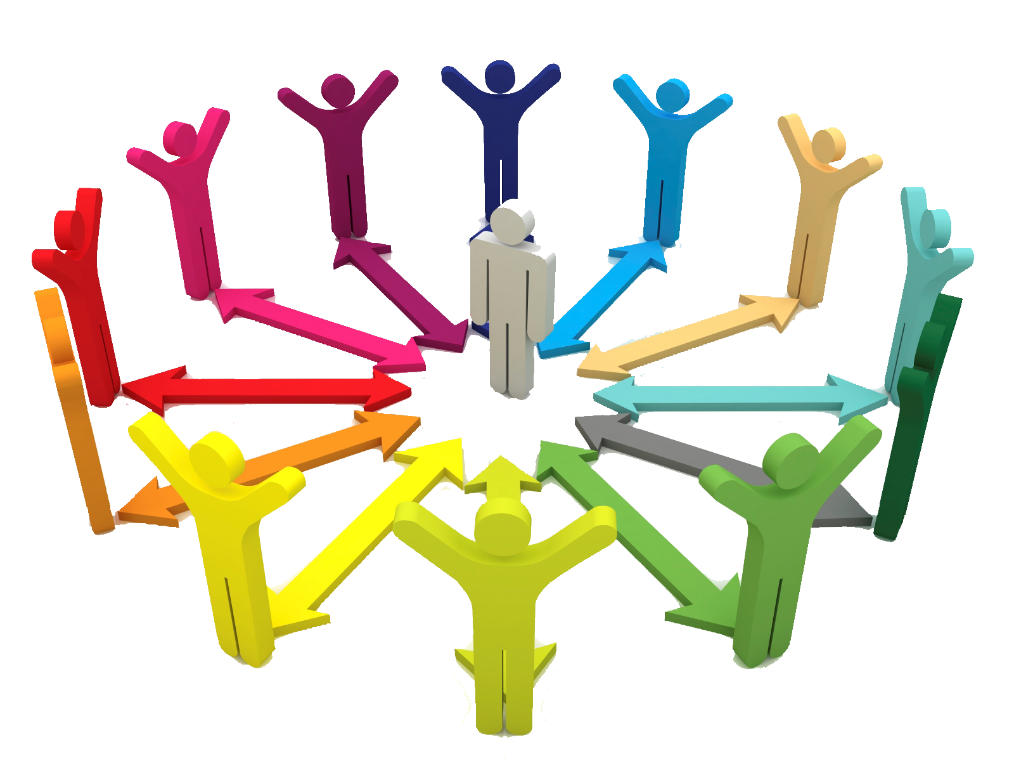 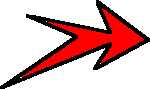 کمک به پیشرفت جامعه
وجود افراد سالم و پر تلاش و منظم
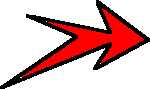 وجود افراد پای بند به اخلاق
رشد فضائل اخلاقی در جامعه
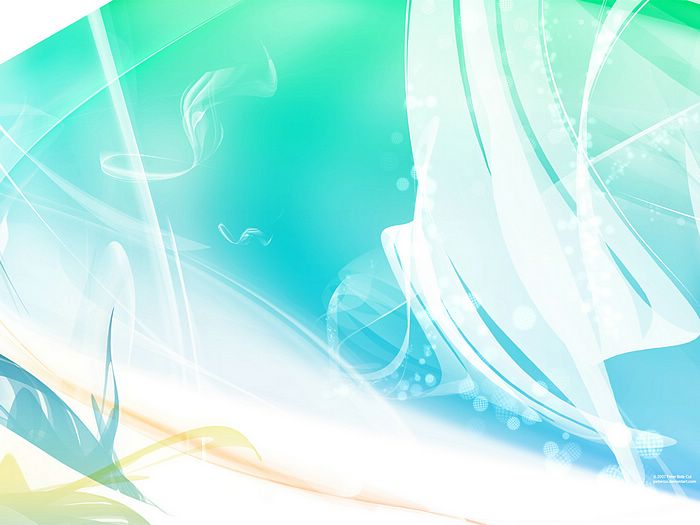 آیا می توانید چند مثال دیگر از تأثیر ابعاد مختلف هویت بر یکدیگر بیان کنید؟
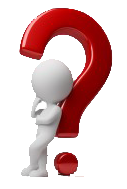 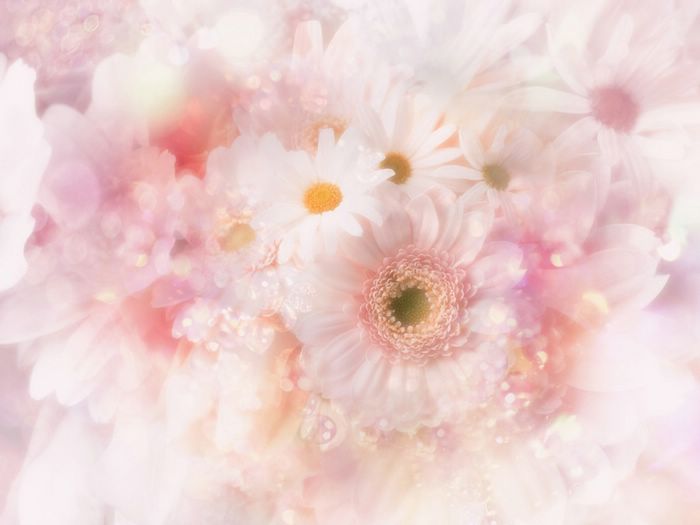 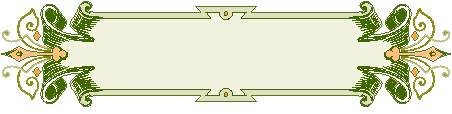 آیا ویژگی های هویتی ما تغییر می کنند؟
برخی از ویژگی های هویتی تغییر نمی کنند و همیشه ثابت اند.
ما نمی توانیم سن و تاریخ تولد یا مکان تولد خود را تغییر بدهیم.
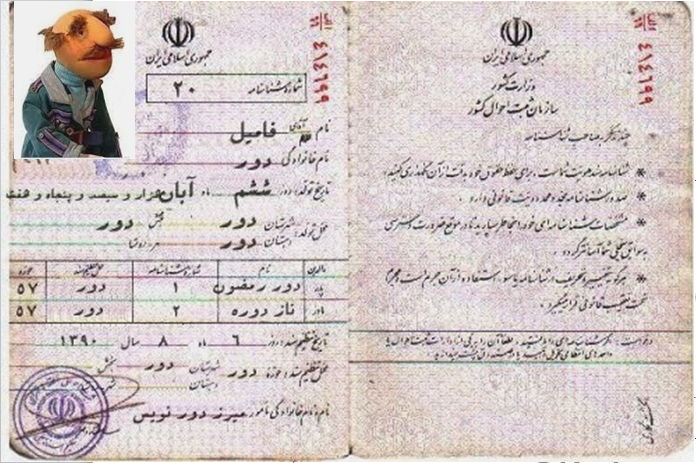 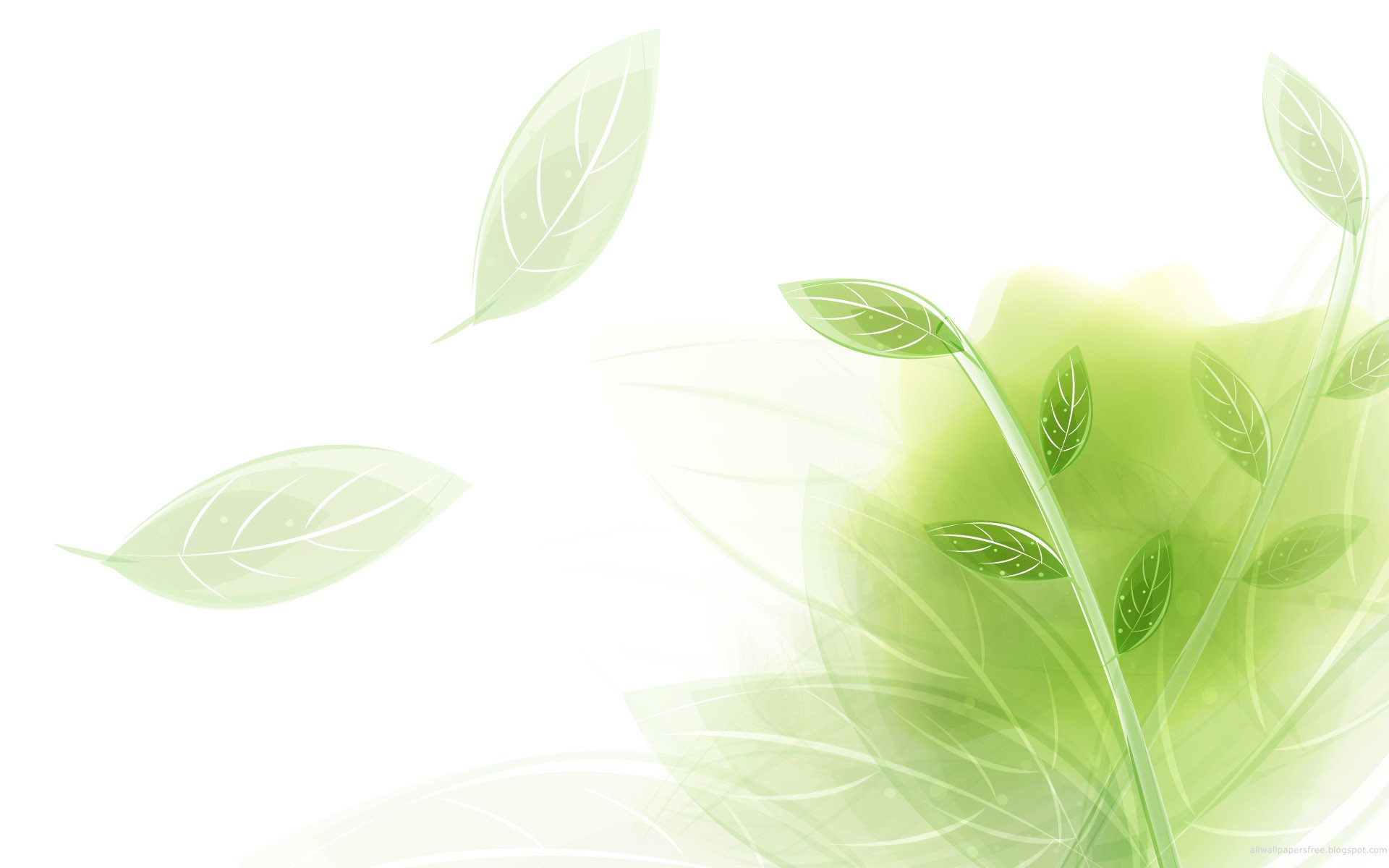 اما برخی از ویژگی های هویتی همواره در حال تغییرند.
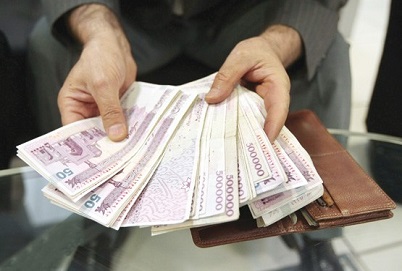 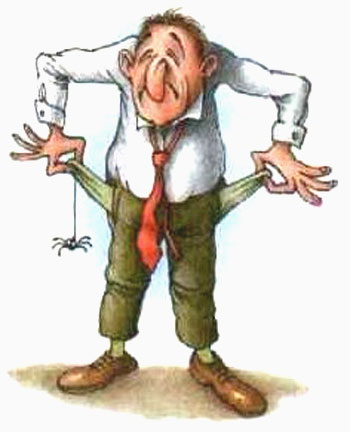 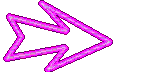 فرد فقیر
فرد پردرآمد
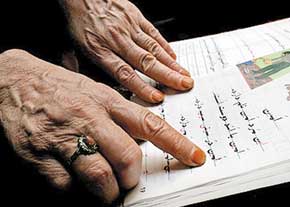 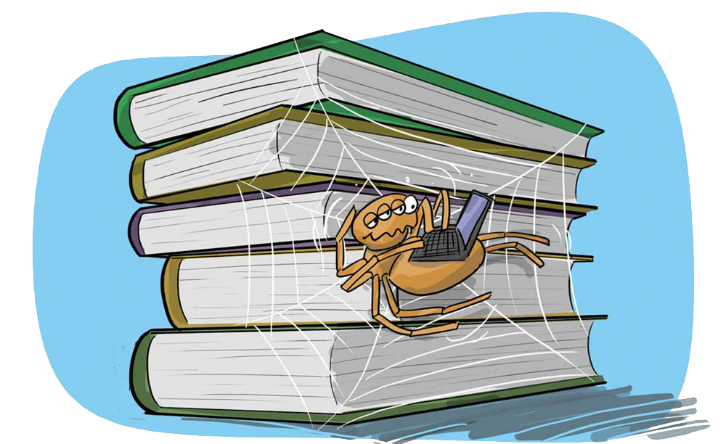 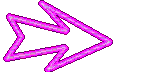 فرد بی سواد
فرد با سواد
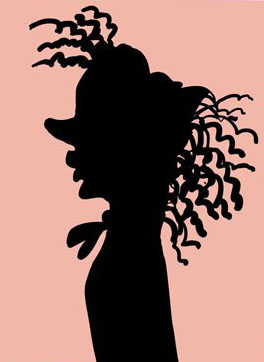 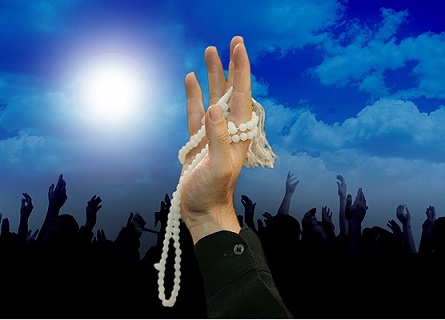 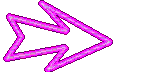 فرد بی تقوا
فرد با تقوا
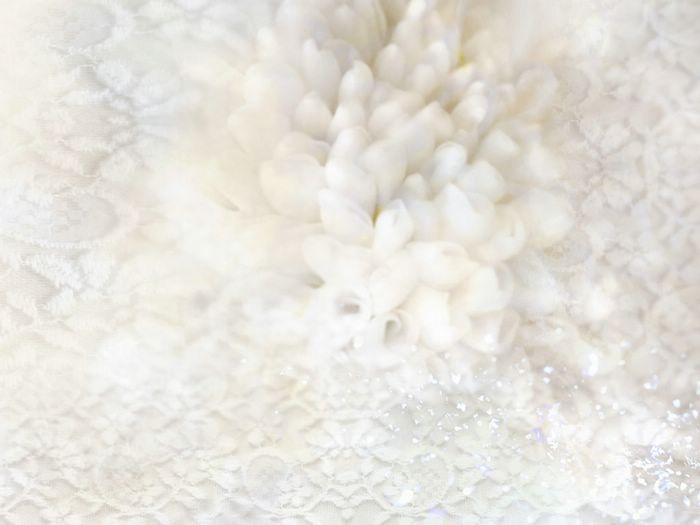 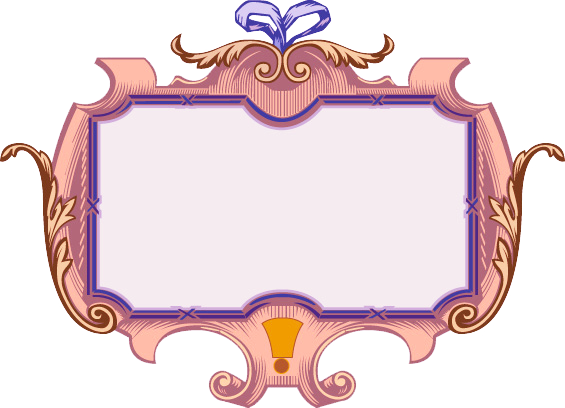 ویژگی های انتسابی و اکتسابی
ما در شکل گیری بعضی از ویژگی های هویتی خود نقشی نداریم.
شکل و قیافه
پدر و مادر
مکان تولد
جنسیت
ویژگی های انتسابی
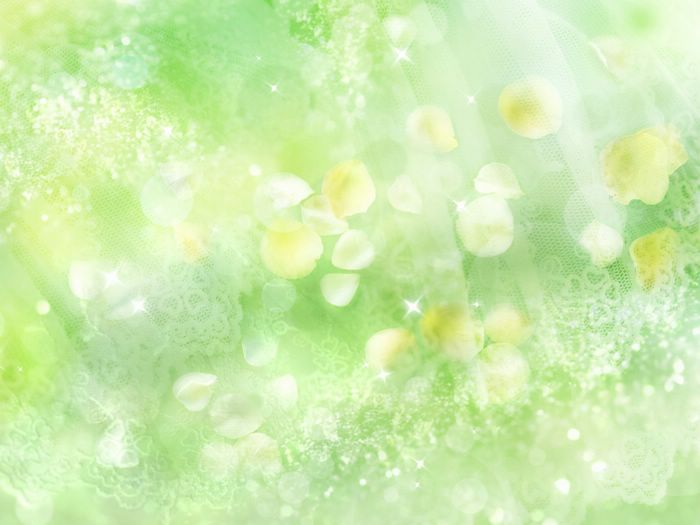 ما در بسیاری از ویژگی های هویتی خود نقش داریم.
برای مثال برخی صفات اخلاقی یا ویژگی های اجتماعی را خود انتخاب می کنیم و به آنها شکل می دهیم.
به ویژگی هایی که ما در به دست آوردن آنها نقش داریم ویژگی های اکتسابی می گویند.
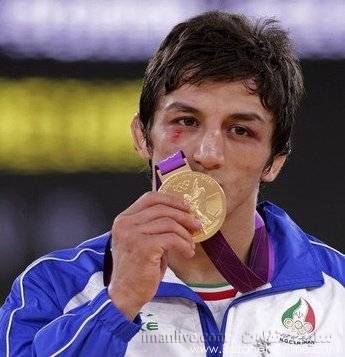 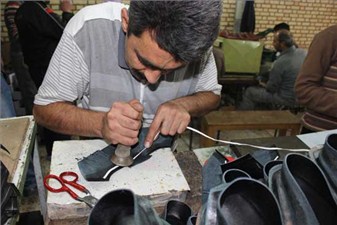 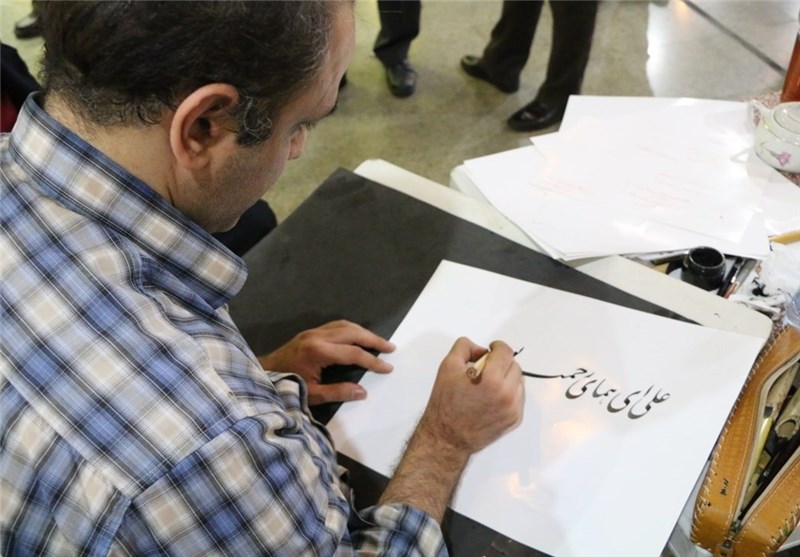 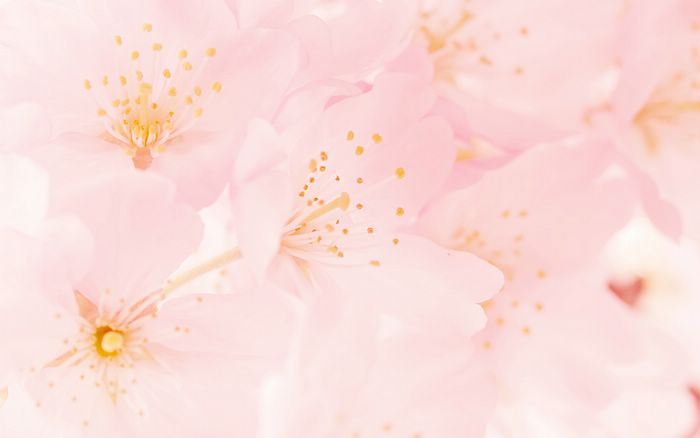 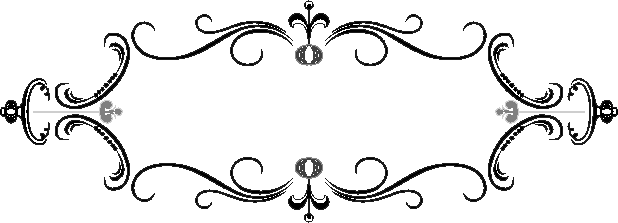 هویت ملی
یکی از مراتب هویت اجتماعی، هویت ملی است که به یک ملت مربوط می شود.
ملت: جمعیتی است که در قلمرو یک سرزمین مشخص مستقر شده است و دارای اشتراکات تاریخی، زبانی، مذهبی، اقتصادی و آرمانهای مشترک باشد.
هویت ملی: احساس تعلق یک ملت به مجموعهای از نمادها، هنجارها، ارزشها و عقاید و … است که در سرزمینی مشخص و طی نسلهای متوالی پدید آمده اند. بنابراین هویت ملی، ریشه در فرهنگ و تاریخ یک ملت دارد.
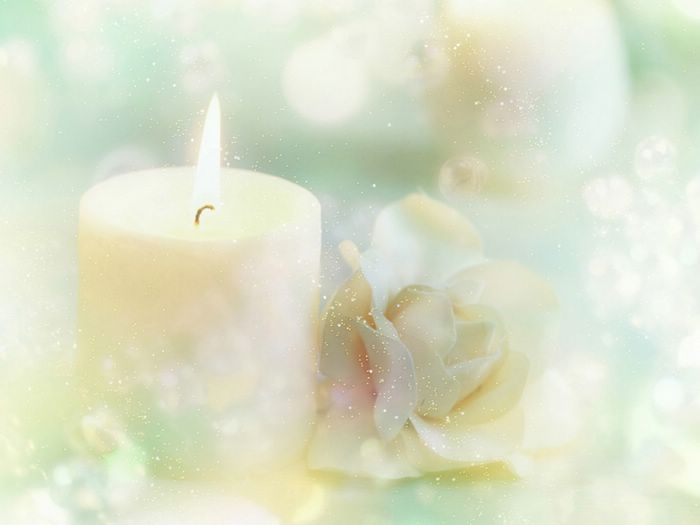 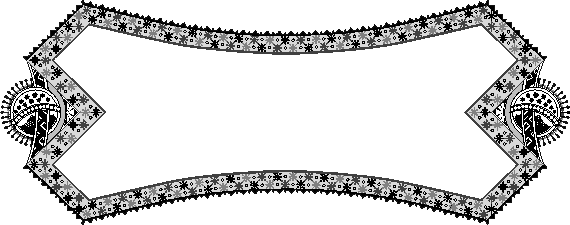 عناصر هویت ملی
هر جامعه ای با داشتن ویژگی های خاص خود از جوامع دیگر متمایز می شود.
فرهنگ ( جامعه)
تاریخ ( زمان)
هویت ملی
سرزمین ( مکان)
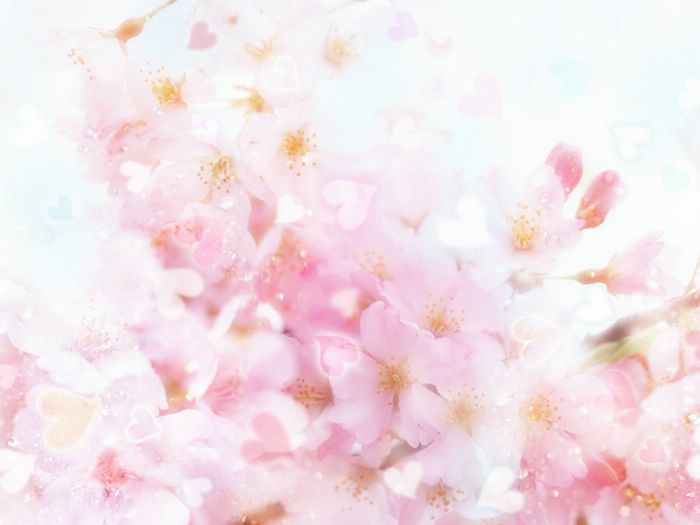 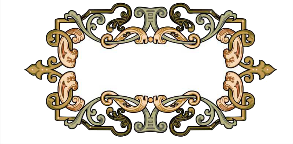 هویت ایرانی
اگر از ما بپرسند «کیستی»، ویژگی های فردی و اجتماعی خود را بیان می کنیم.
حال اگر از هویت ملی ما سؤال کنند، مهم ترین ویژگی های مشترک جامعۀ ایرانی را که با آنها شناخته می شویم، برمی شماریم.
این ویژگی ها عبارتند از:
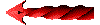 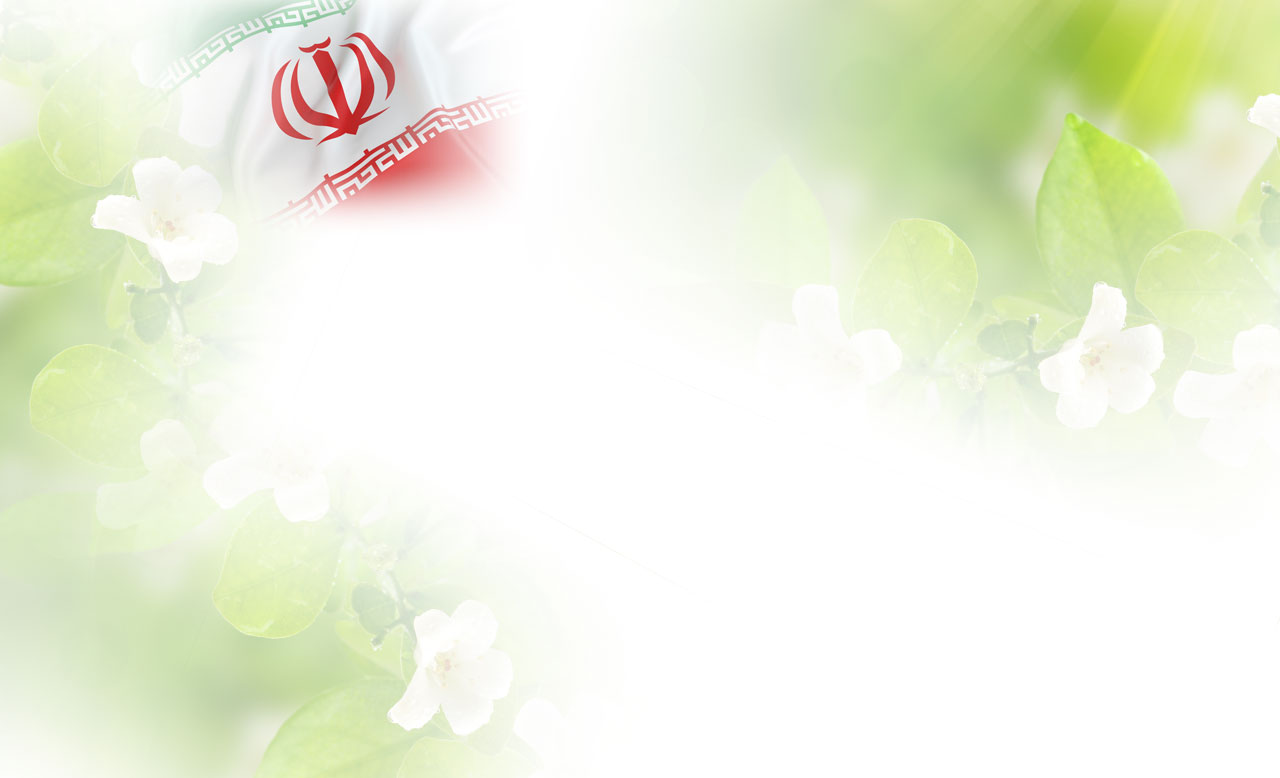 ما در سرزمین ایران زندگی می کنیم.
سرزمین از مهمترین عناصر تشکیل دهندۀ هویت ملی است.
وجود سرزمین باعث ادامۀ حیات یک ملت می شود.
برای مردمی که در یک سرزمین زندگی می کنند سرزمین یا وطن ارزشی متفاوت با سایر مکان ها دارد و احساس خاصی در آنها به وجود می آورد؛ به گونه ای که وظیفه خود می دانند از آن تا پای جان دفاع کنند.
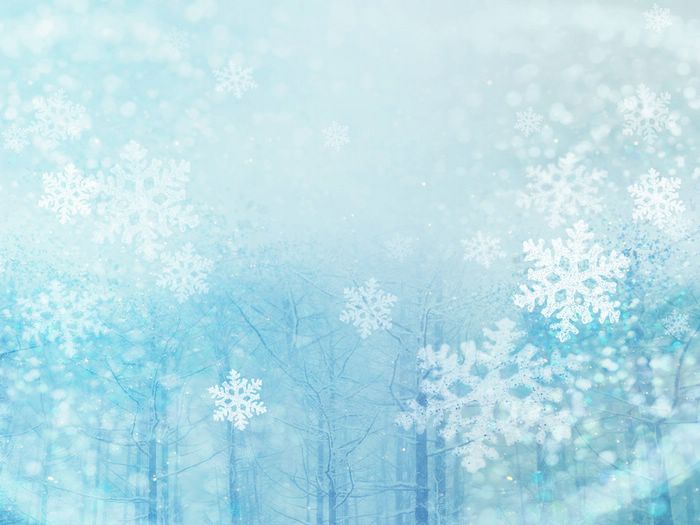 مردم ایران از گذشته های دور در سرزمینی که فلات ایران نامیده می شود و ایران امروزی قسمت عمدۀ آن است ساکن شده اند و ملت ایران را شکل داده اند.
در متون کهن ایران باستان، از سرزمین ما به «ایران شهر» و «ایران زمین» یاد شده است.
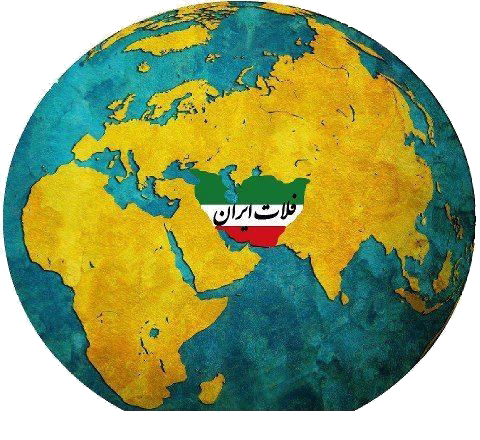 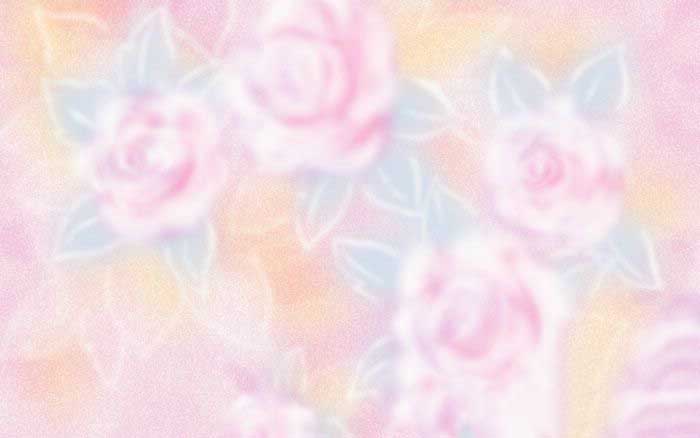 براساس آثار تاریخی، برای مردمی که در سرزمین ایران زندگی می کرده اند، همواره حفظ مرزها و محدودۀ جغرافیایی اهمیت داشته و این موضوع را در آثار ادبی و هنری بسیاری نیز می توان یافت.
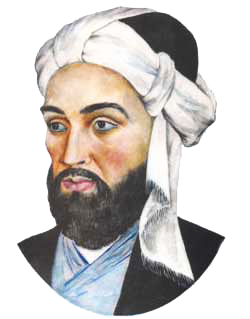 همه عالم تن است و ایران دل                                                            نیست گوینده زین قیاس خجل
چون که ایران دل زمین باشد                                                            دل ز تن به بود، یقین باشد
« نظامی گنجوی»
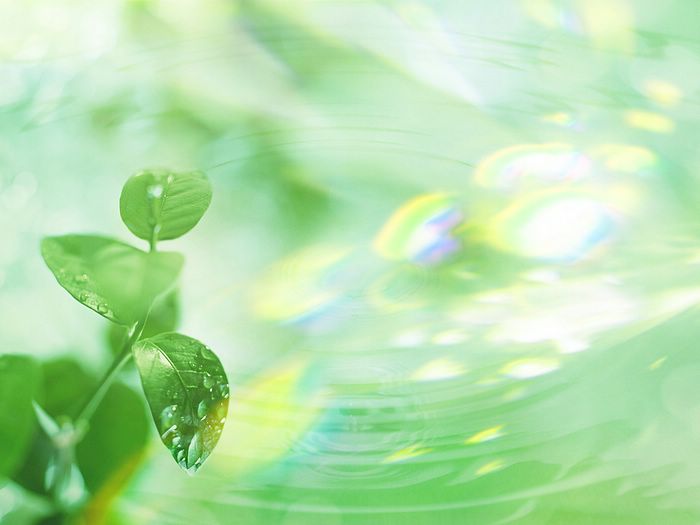 ما مسلمانیم.
دین از ارکان مهم هویت است.
بیش از 98 درصد از مردم ایران مسلمانند.
فرهنگ مردم
عقاید و ارزش ها
قوانین جامعه
نظام سیاسی
از اسلام نشئت گرفته است.
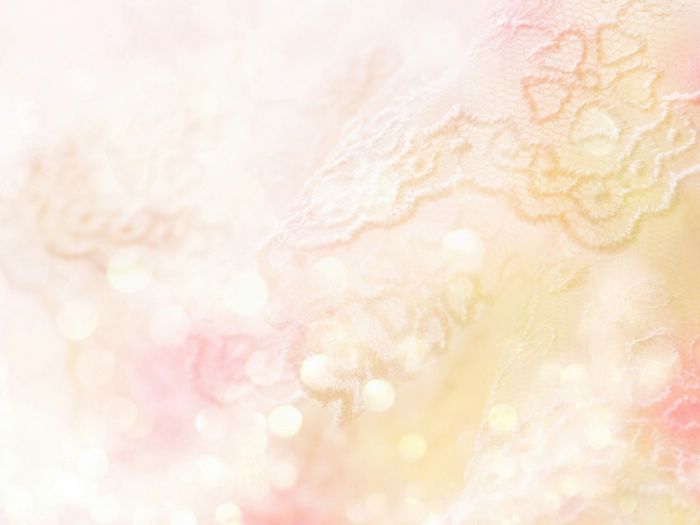 زندگی ما ایرانیان با دین اسلام عجین شده است.
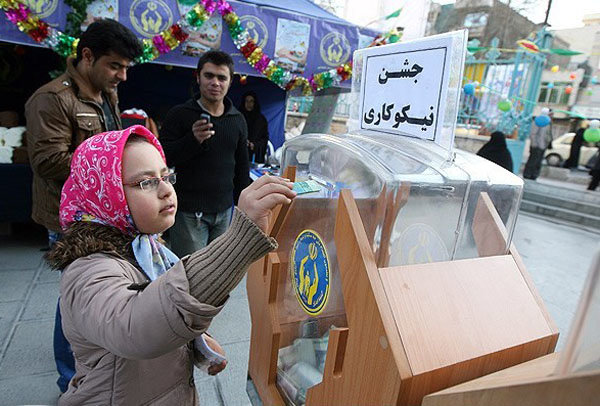 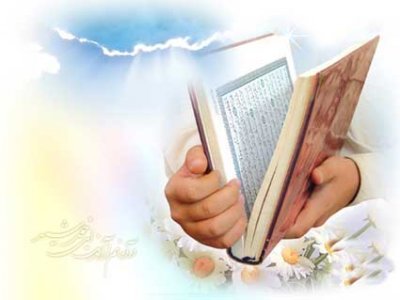 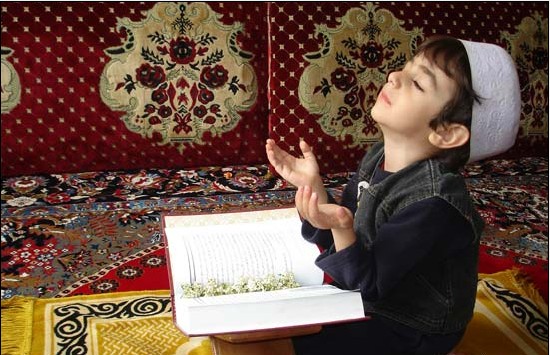 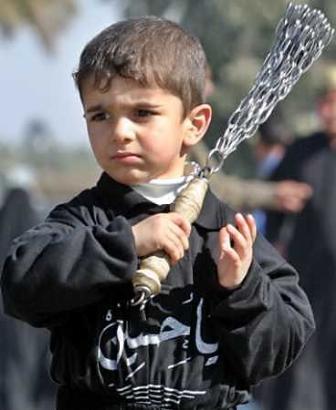 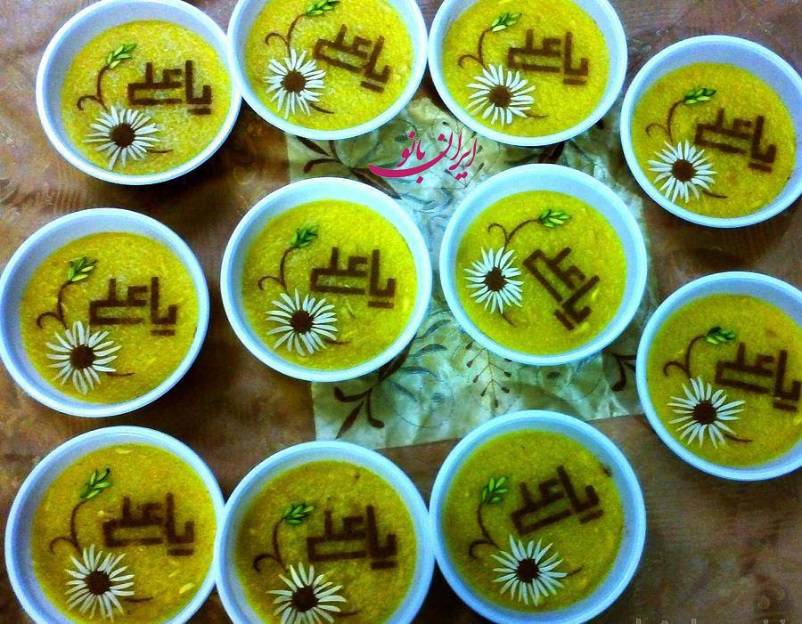 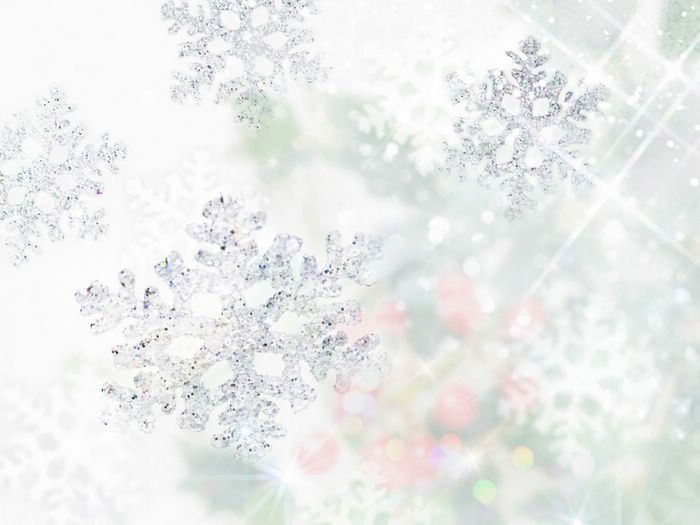 دین اسلام همچنین موجب پیوند ما با جهان اسلام یعنی مسلمانانی است که در سایر نقاط جهان زندگی می کنند.
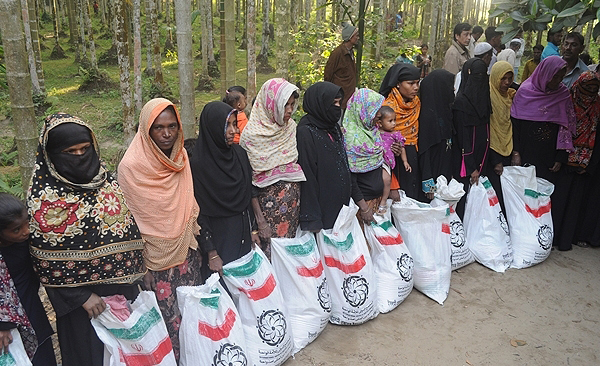 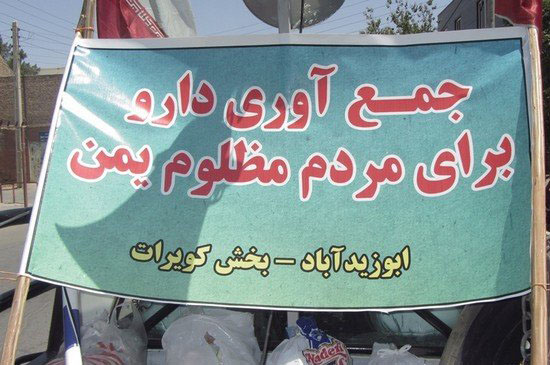 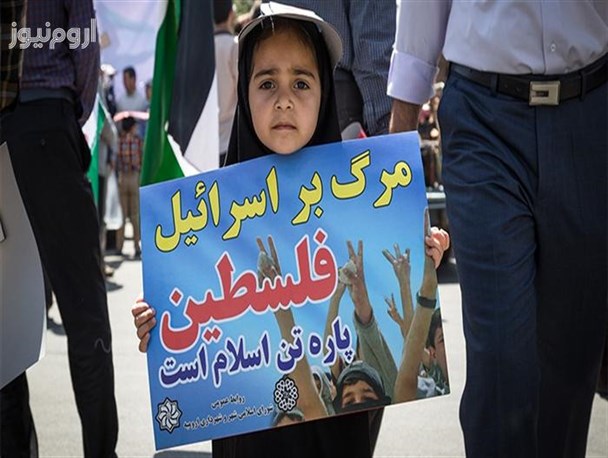 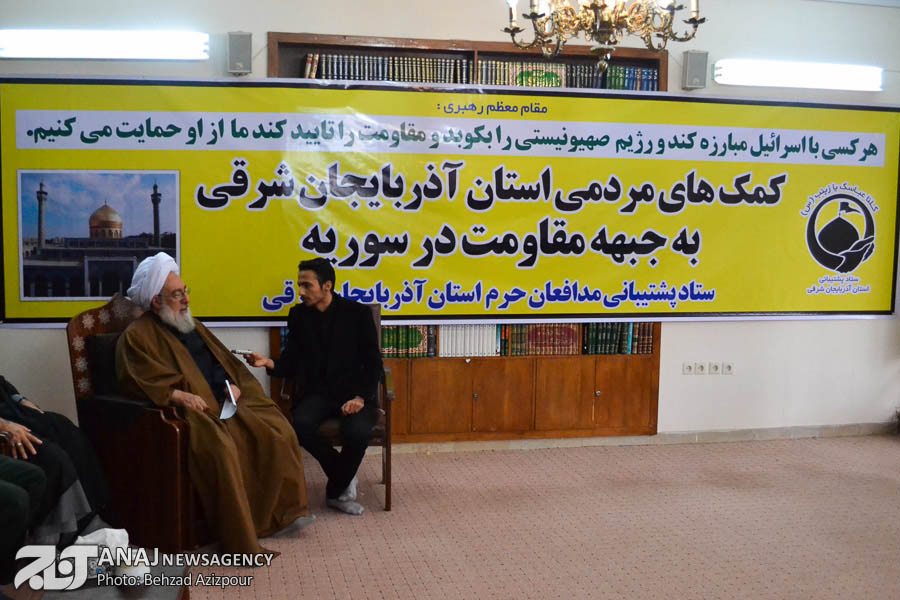 البته اقلیت های دینی زردشتی، مسیحی و کلیمی هم در کشور ما ضمن پیروی از دین خود، هویت و فرهنگ ایرانی را حفظ نموده و همواره از سرزمین ایران در برابر هجوم بیگانگان دفاع کرده اند.
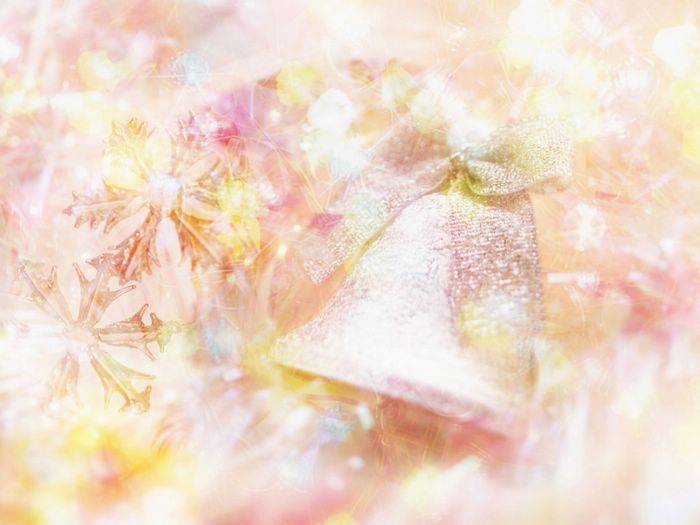 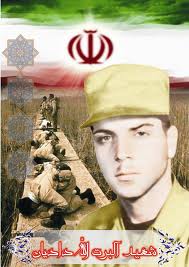 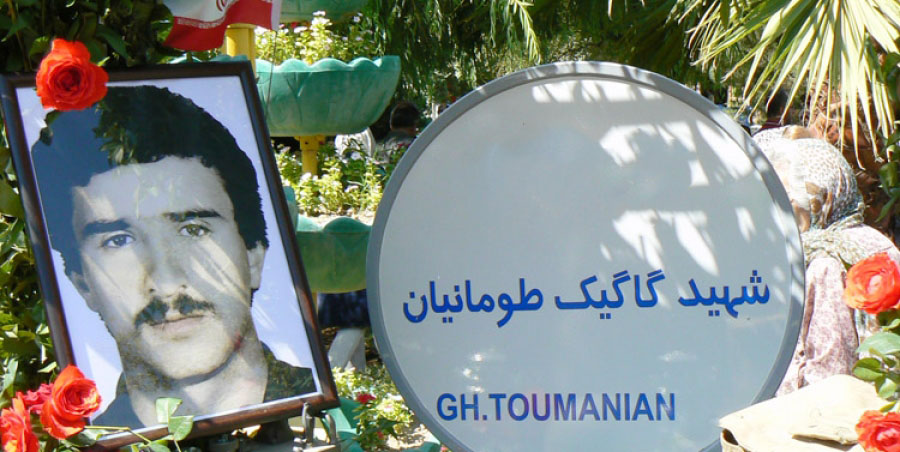 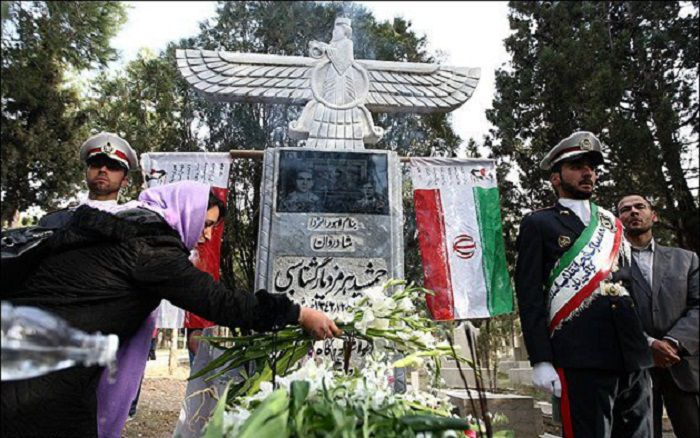 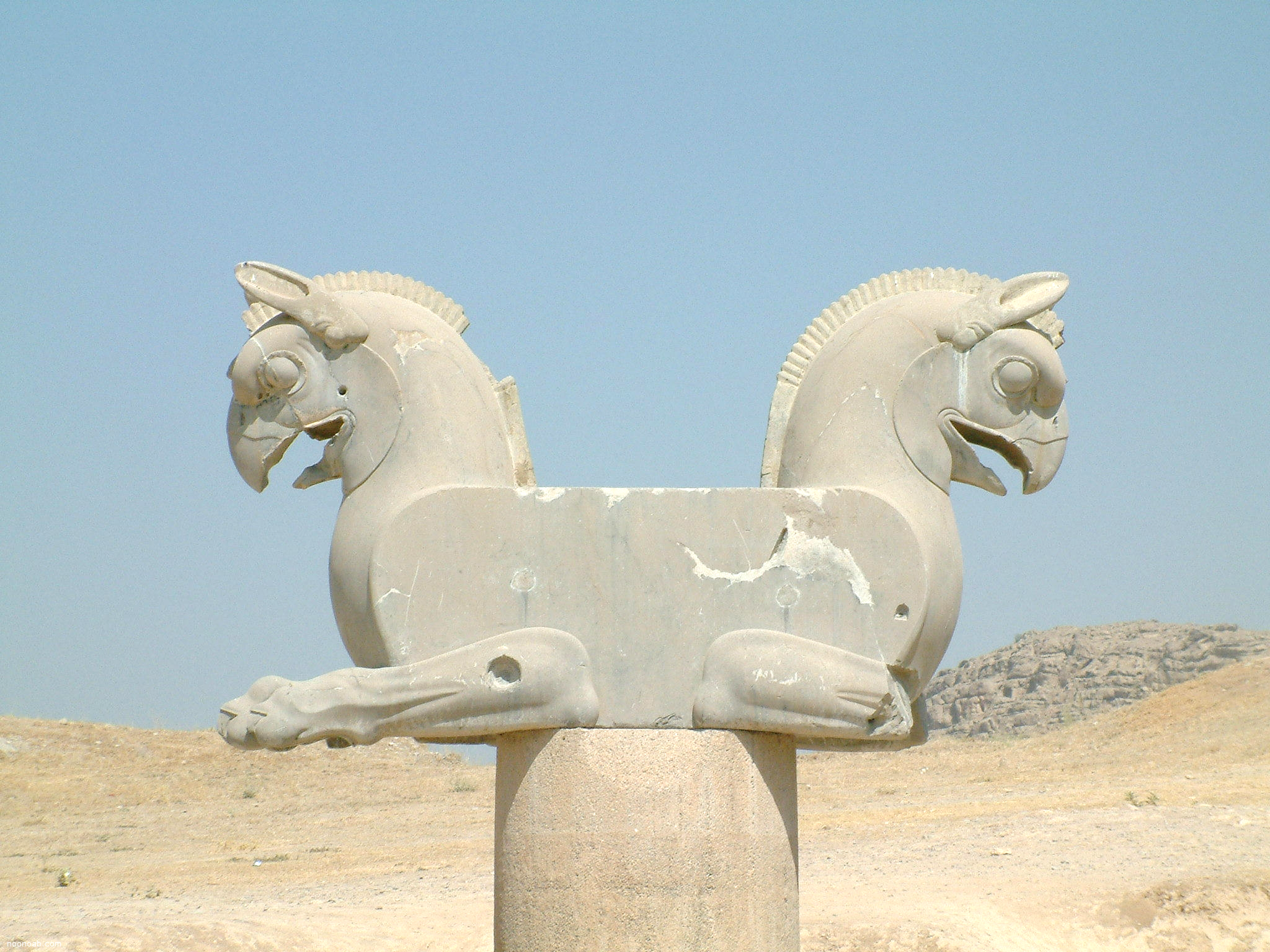 ما تاریخ طولانی و میراث فرهنگی غنی داریم.
تاریخ و سرنوشت مشترک از دیگر عناصر مهم هویت ملی است.
ایران جایگاه تمدن های کهن باستانی بوده است که بیش ازپنج هزار سال قدمت دارد.
در دورۀ باستان، حکومت های قدرتمندی در این سرزمین به وجود آمده و قلمرو پهناوری را در اختیارداشته اند.
در دوران باستان، اغلب ایرانیان از عقاید و ارزش های دین زردشت پیروی می کردند.
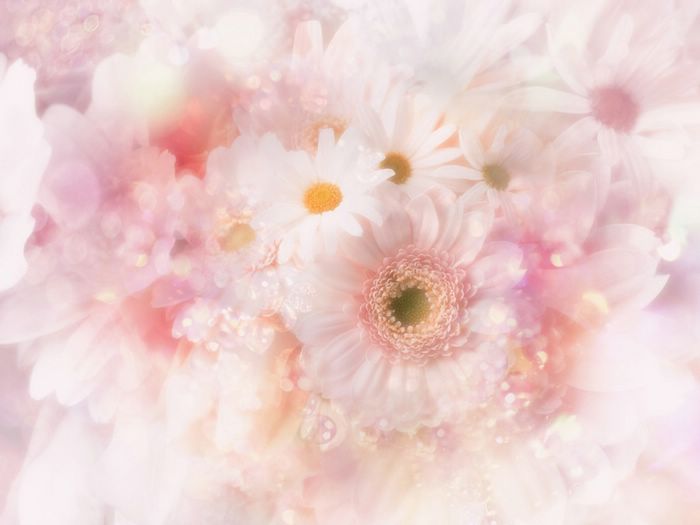 پس از ورود اسلام به ایران عقاید و ارزشهای اسلامی، دگرگونی بزرگی در فرهنگ ایرانیان پدید آورد.
البته دسته ای از رسوم و آیین های ایرانیان مانند جشن نوروز که مغایرتی با تعالیم اسلام نداشتند، برجاماندند و ادامه یافتند.
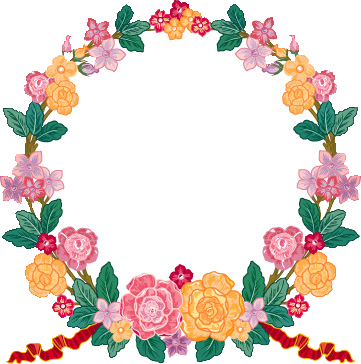 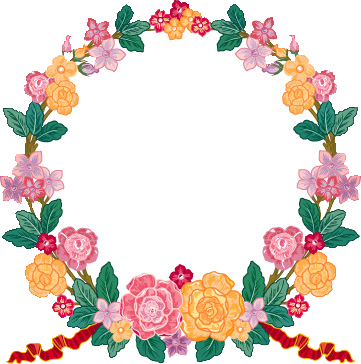 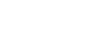 فرهنگ اسلامی
فرهنگ ایرانی
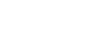 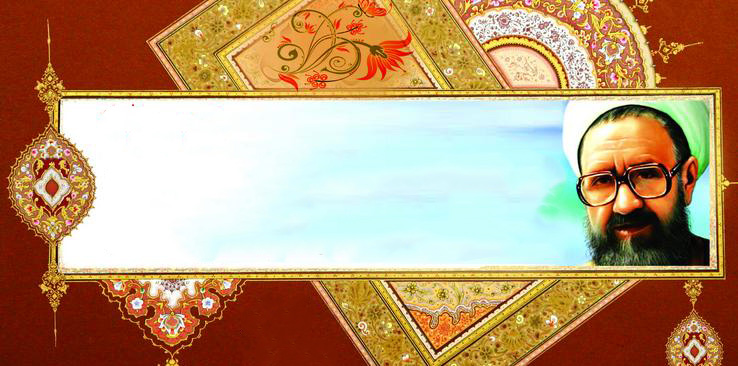 «ایرانیان از دین اسلام نیرو و حیات گرفتند و هم نیرو و حیات خود را صرف خدمت به آن کردند»
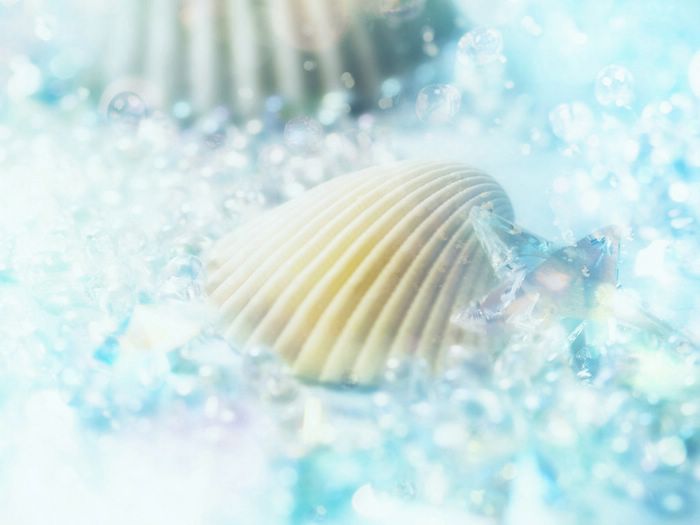 در دوره هایی از تاریخ که اقوام مهاجم چون مغول ها و تیموریان به ایران هجوم آوردند، ایرانیان توانستند آنها را تحت تأثیر فرهنگ اسلامی و ایرانی خود قرار دهند.
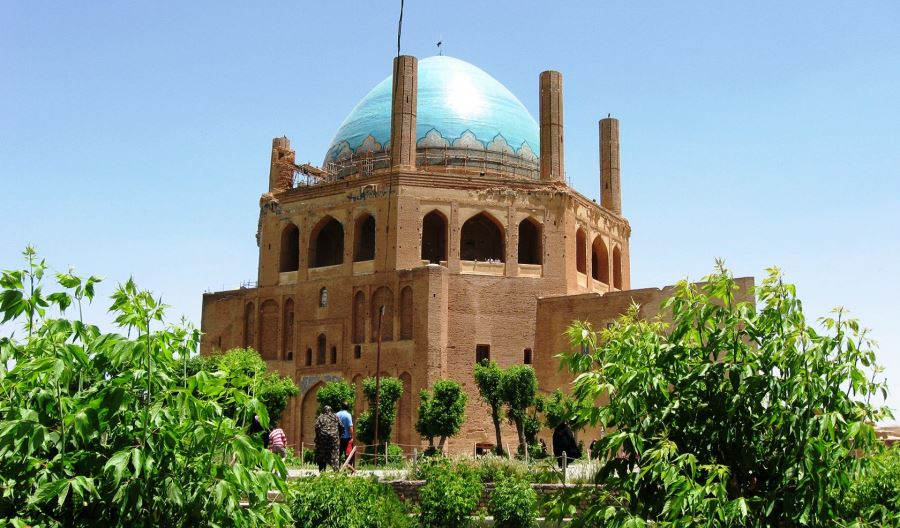 سلطان محمد خدابنده یازدهمین شاه «ایلخانیان» به سال 709 قمری به مذهب شیعه گروید و در گسترش تشیّع کوشید.
هدف از ساخت بنا این بوده که قبر علی ع را از نجف به این مکان منتقل نماید. از آنجا که نبش قبر در اسلام حرام است این عمل با مخالفت علمای نجف روبرو شد و منتفی گردید. بعد این مکان آرامگاهی برای خود سلطان محمد خدابنده می شود.
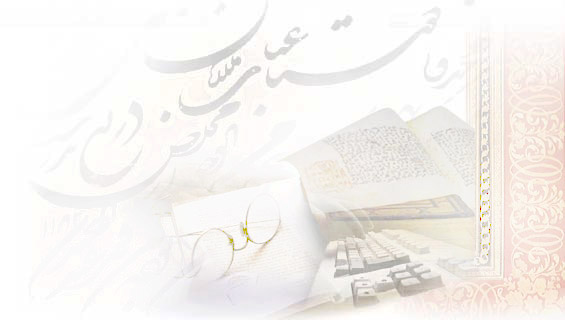 زبان مشترک ما فارسی است.
زبان فارسی ریشه در تمدن ایران باستان دارد اما در دوران پس از اسلام نیز تداوم یافت و به عنوان زبان آموزشی و اداری به کار رفت.
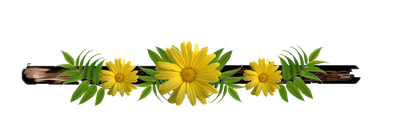 دانشمندان و بزرگان دورۀ اسلامی صدها اثر علمی و ادبی و هنری به این زبان پدید آورده اند.
زبان فارسی         زبان دوم جهان اسلام
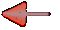 زبان فارسی همچنین همواره عامل وحدت اقوام ایرانی بوده است و آنها ضمن استفاده از زبان محلی خود، ده ها اثر ادبی و علمی و فرهنگی به زبان فارسی پدید آورده اند.
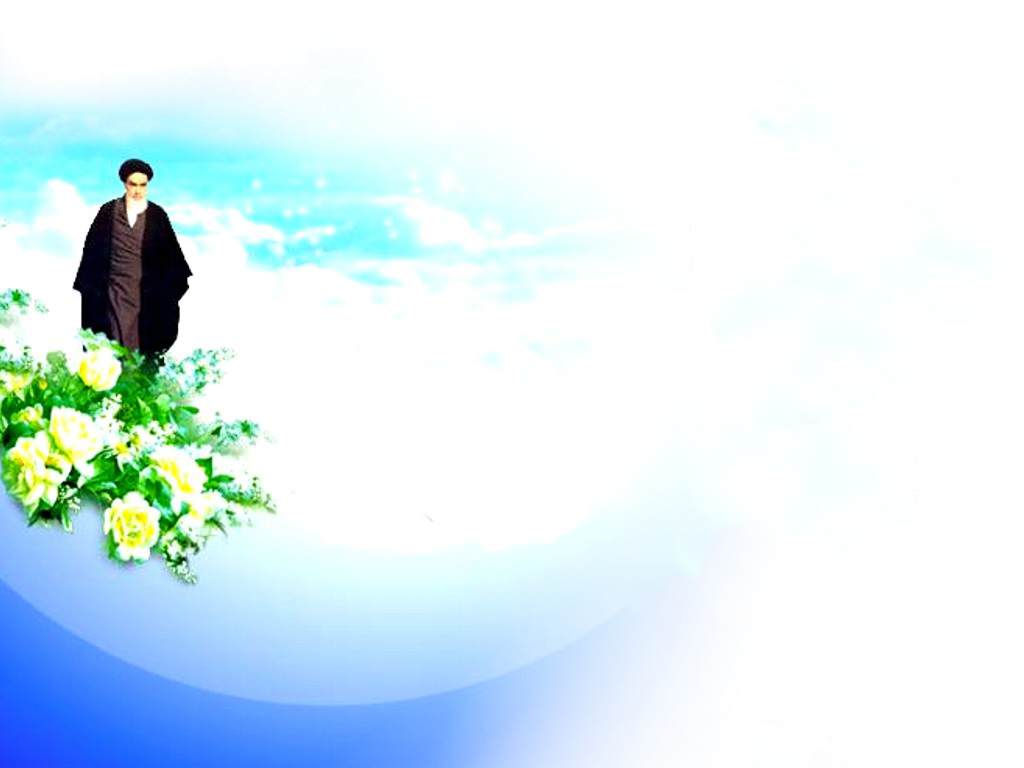 انقلاب اسلامی نمایانگر آرمان های والای جامعۀ ماست.
در دویست سال اخیر، کشور ما علاوه بر استبداد داخلی با سیاست های دولت های استعمارگر غربی (اروپا و آمریکا) رو به رو بوده است.
مبارزه مردم ایران با ظلم و ستم داخلی و خارجی        انقلاب اسلامی
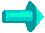 مردم ایران با بهره گیری از ارزش های دینی و فرهنگ و هویت اسلامی خود ، خواستار استقلال، آزادی و جامعۀ اسلامی شدند.
امروزه آرمان های انقلاب اسلامی الهام بخش مسلمانان جهان قرار گرفته است.
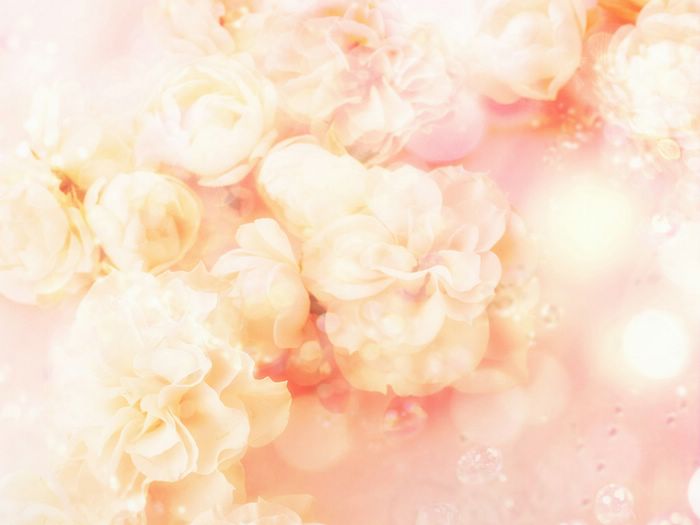 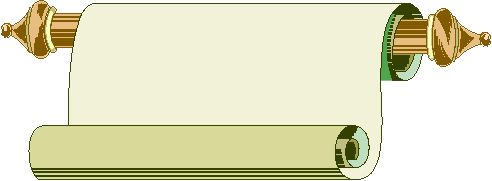 ویژگی های هویت ایرانی
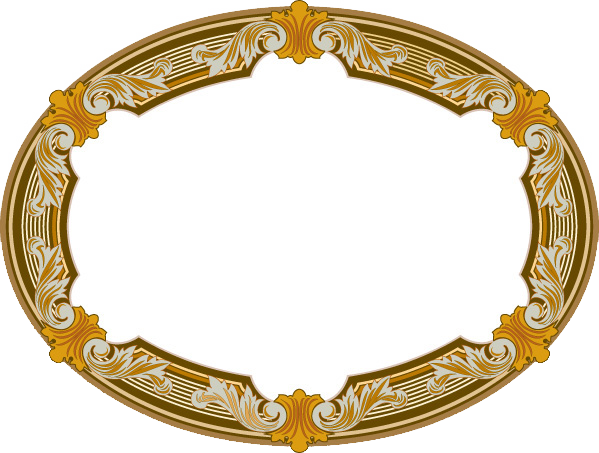 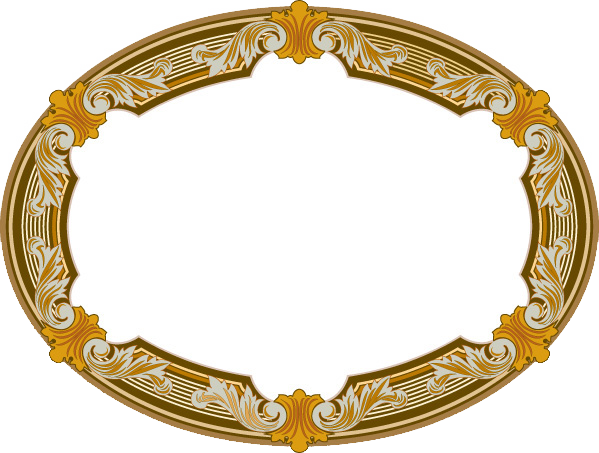 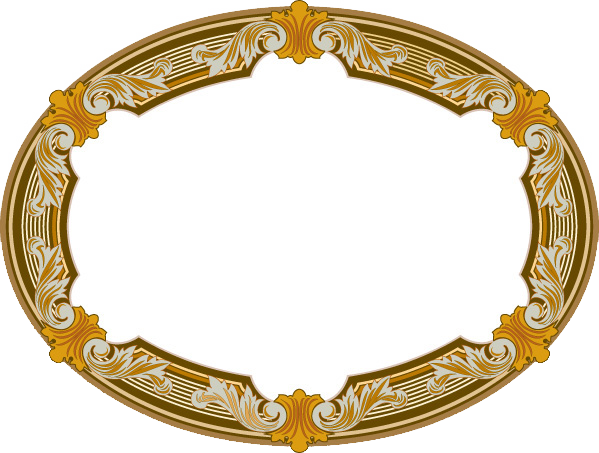 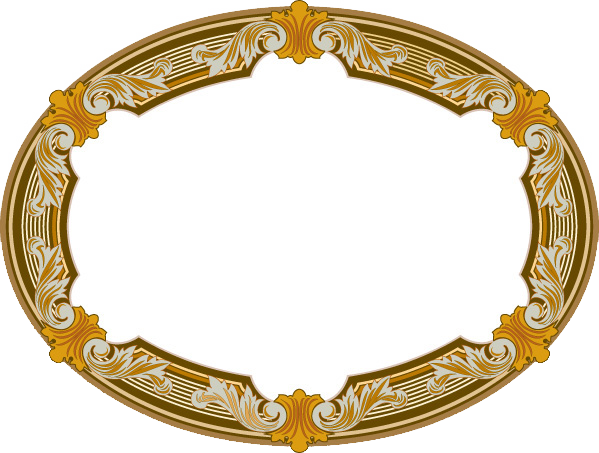 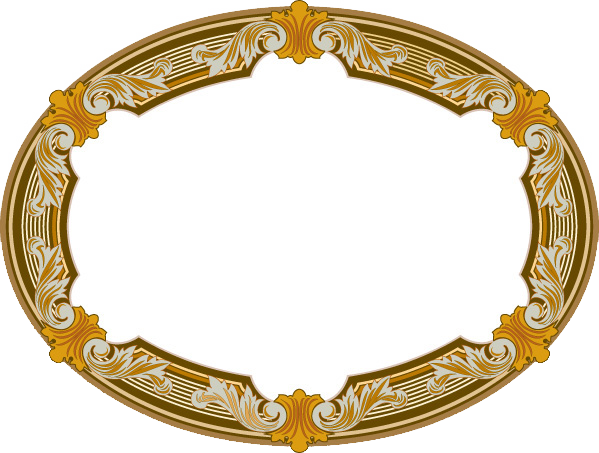 سرزمین ایران
دین اسلام
تاریخ و فرهنگ
زبان فارسی
انقلاب اسلامی
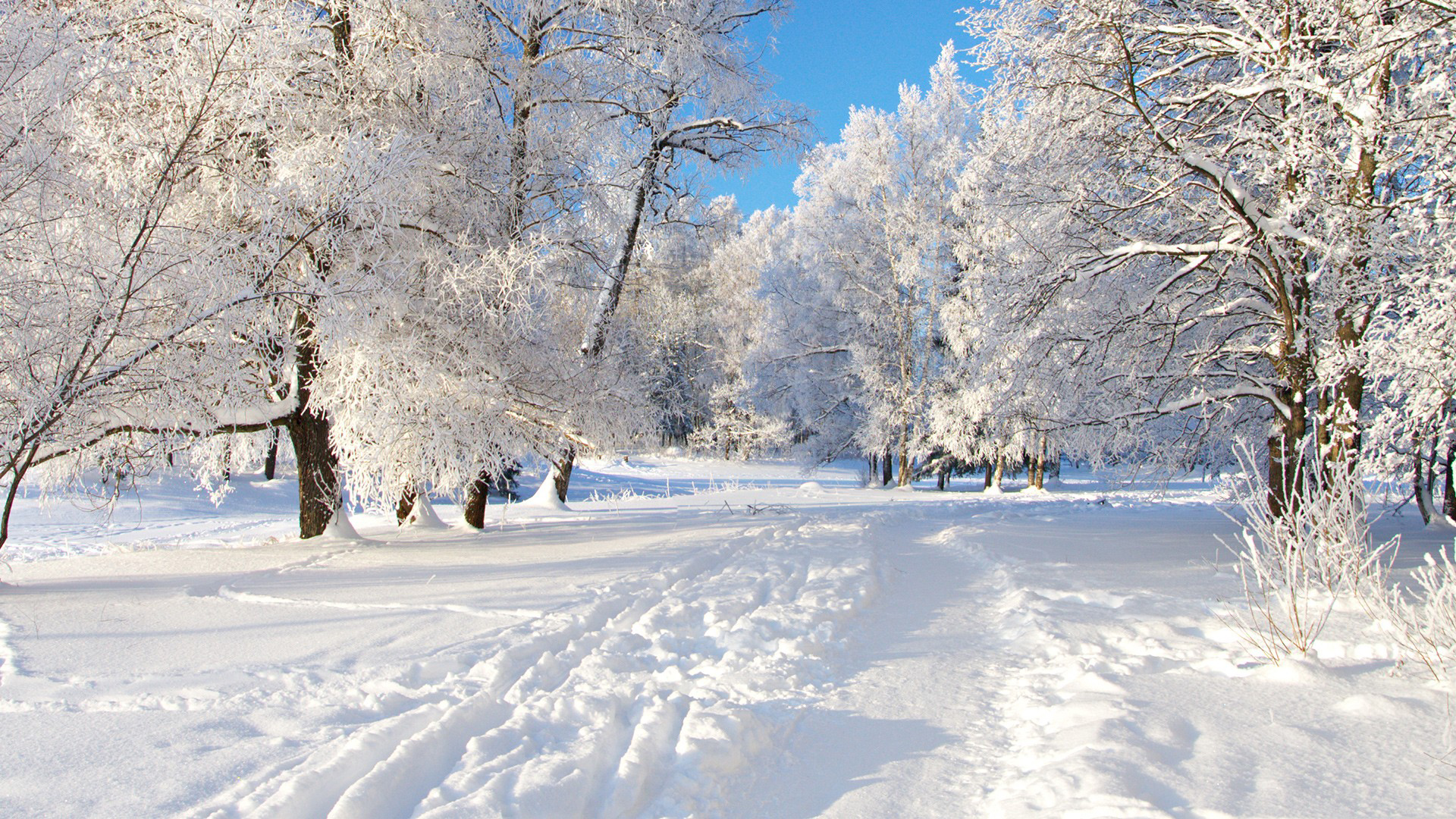 پایان